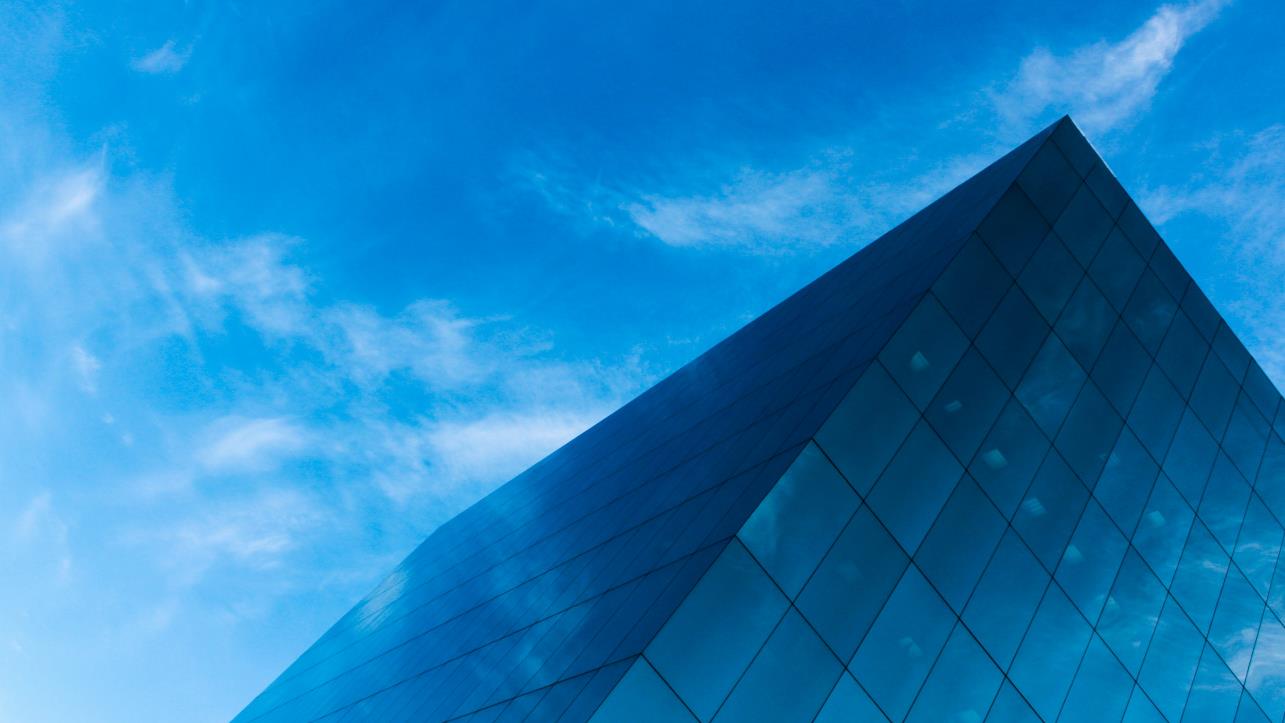 202X
请在此输入公司名称
完整版公司介绍
| 部门培训 | 商务报告 | 项目展示| 商务展示 |
[Speaker Notes: 咖啡棕休闲风完整版公司介绍通用ppt模板]
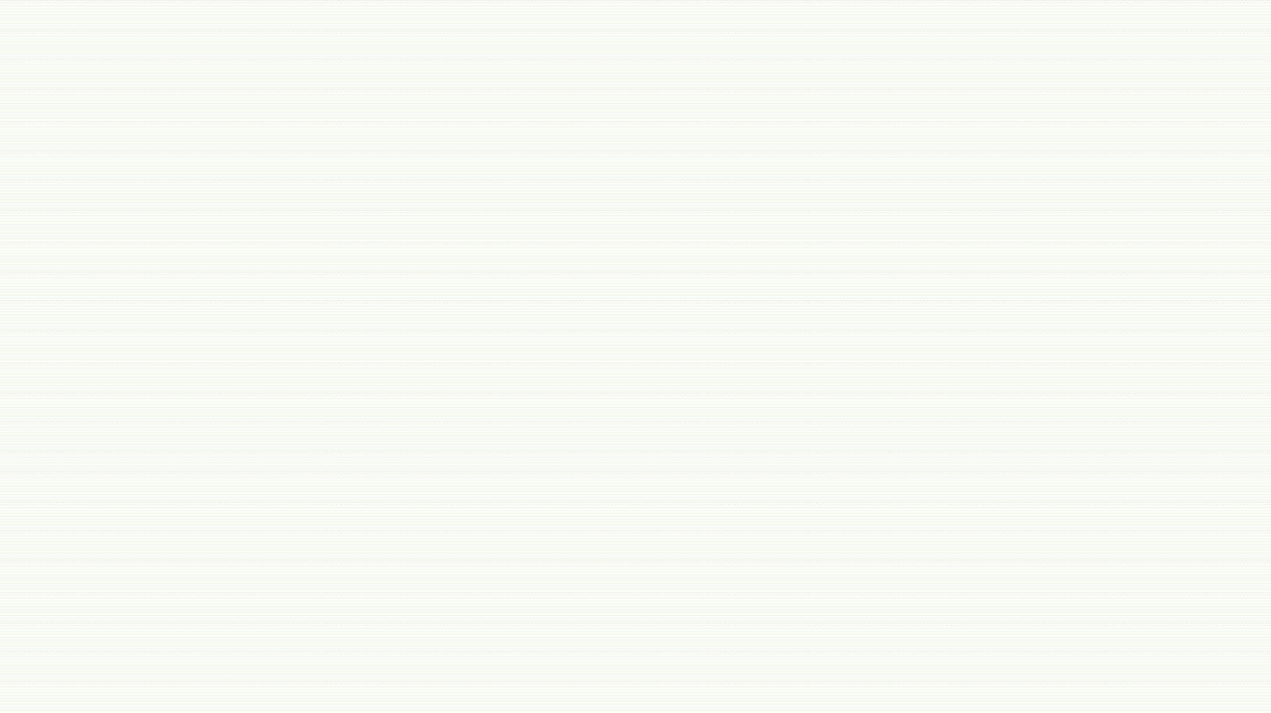 目  录
CONTENTS
专业
01
公司概述
02
企业文化
创新
03
产品服务
合作
04
管理制度
05
展望未来
Introduction Of Atmospheric  Business
 Plan Startup Plan PPT Template, 
Complete Framework
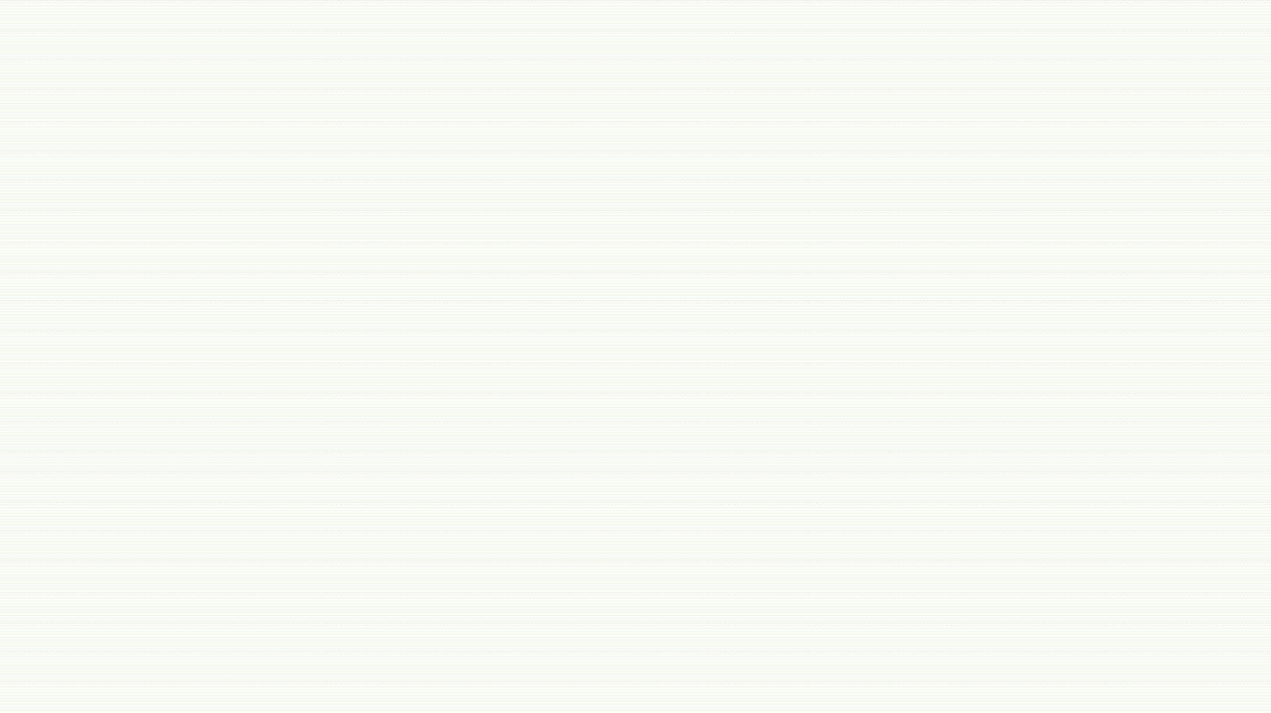 第一章
公司概述
适用于企业工作汇报/部门培训/工作总结/业绩汇报/项目汇报
Introduction Of Atmospheric
Business Plan Startup Plan PPT Template, 
Complete Framework
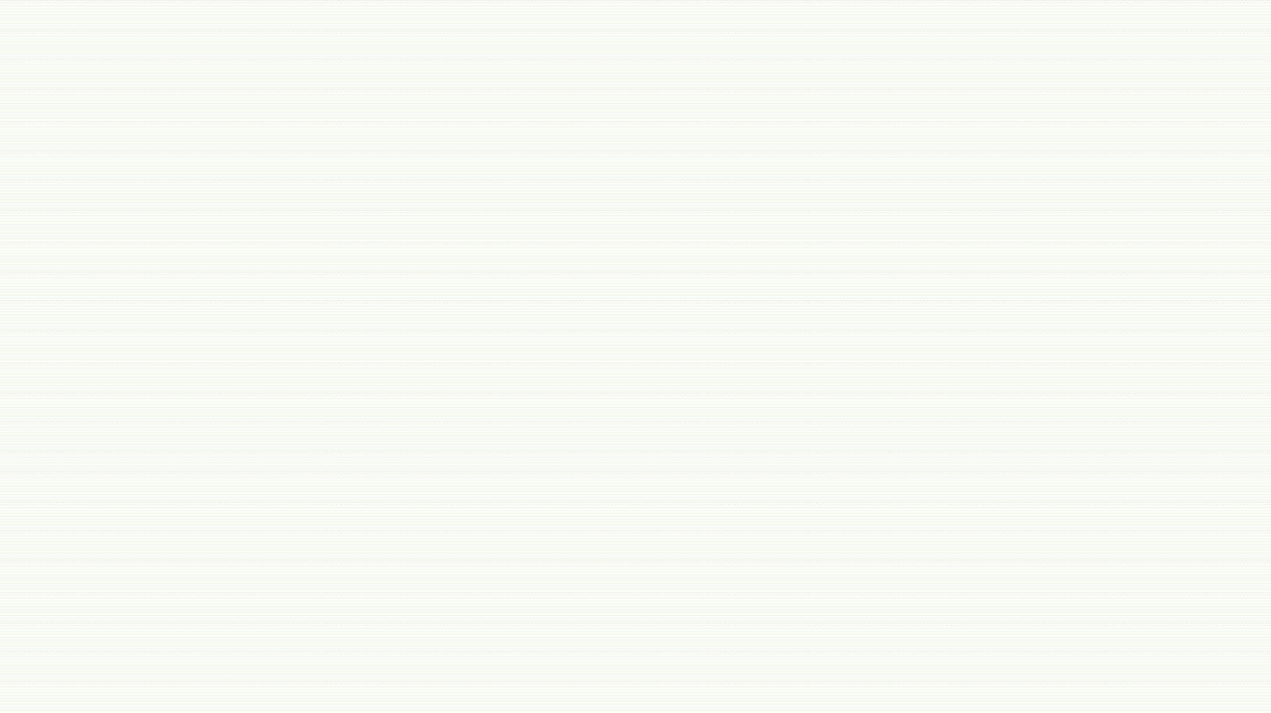 公司概述
企业文化
产品服务
管理制度
展望未来
LOGO
公司名称
公司介绍
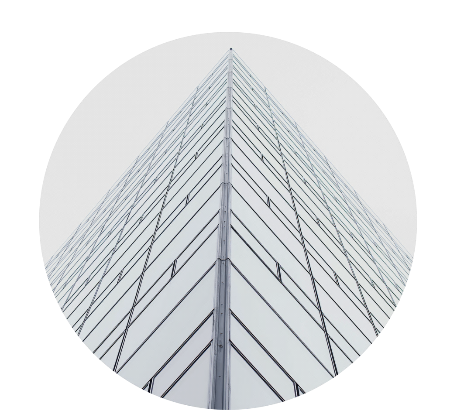 公司基本信息
BASIC INFORMATION COMPANY
此处添加详细文本描述，建议与标题相关并符合整体语言风格，语言描述尽量简洁生动。尽量将每页幻灯片的字数控制在200字以内，据统计每页幻灯片的最好控制在5分钟内。此处添加详细文本建议与标题相关并符合整体语言风格，语言描述尽量简洁生动尽量将每页幻灯片的每页幻灯片的最好控制在5分钟之内此处添加详细文本描述。

语言描述尽量简洁尽量简洁生动尽量简洁生动，生动尽量将每页幻，灯片的每页尽量将每页幻灯片的每页幻灯片，幻灯片的最好控制在5分钟之内此处，尽量将每页幻灯片的每页幻灯片添加详细文本描述。

Language description as far as possible concise and as far as possible concise and vivid as far as possible concise and lively, vivid and try to magic, each page of lamp as far as possible each page will use slides per page, slide the best control within 5 minutes here, try to use the slides per page to add a text description in detail.
联系地址：言描述尽量简洁尽量简洁生动尽量简洁生动
公司邮箱：123344@163.com
联系电话：18912345678
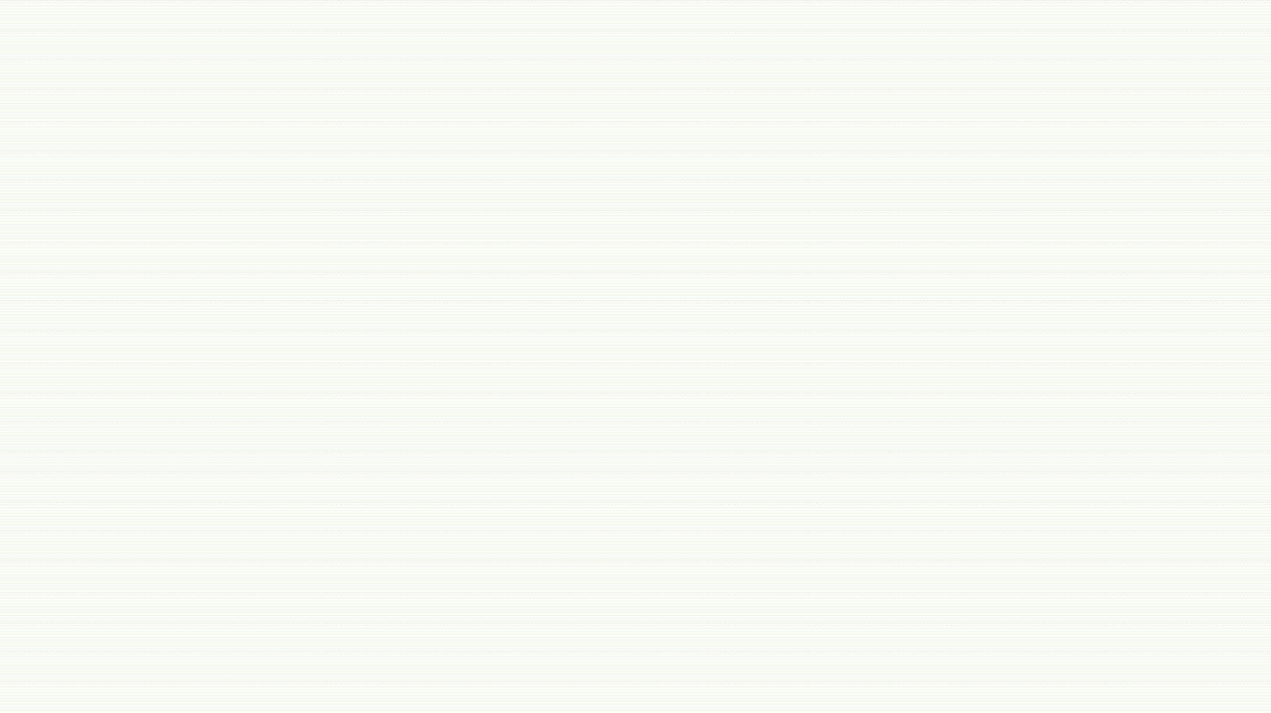 公司概述
企业文化
产品服务
管理制度
展望未来
LOGO
公司名称
发展历程
2017
关键字
关键字
关键字
关键字
关键字
此处添加详细文本描述，建议与标题相关并符合整体语言风格，语言描述尽量简洁生动。
此处添加详细文本描述，建议与标题相关并符合整体语言风格，语言描述尽量简洁生动。
此处添加详细文本描述，建议与标题相关并符合整体语言风格，语言描述尽量简洁生动。
此处添加详细文本描述，建议与标题相关并符合整体语言风格，语言描述尽量简洁生动。
此处添加详细文本描述，建议与标题相关并符合整体语言风格，语言描述尽量简洁生动。
2018
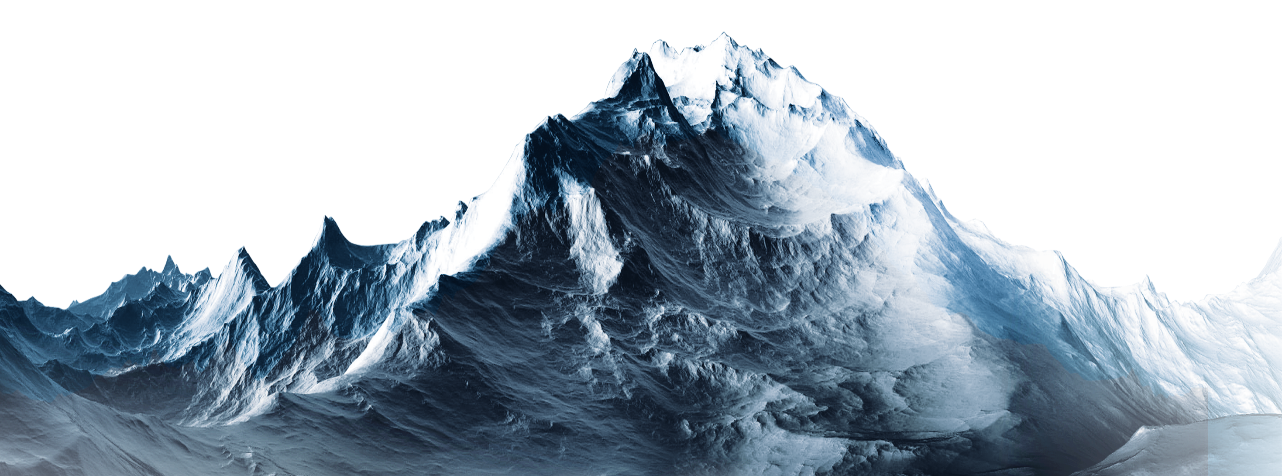 2016
2015
201X
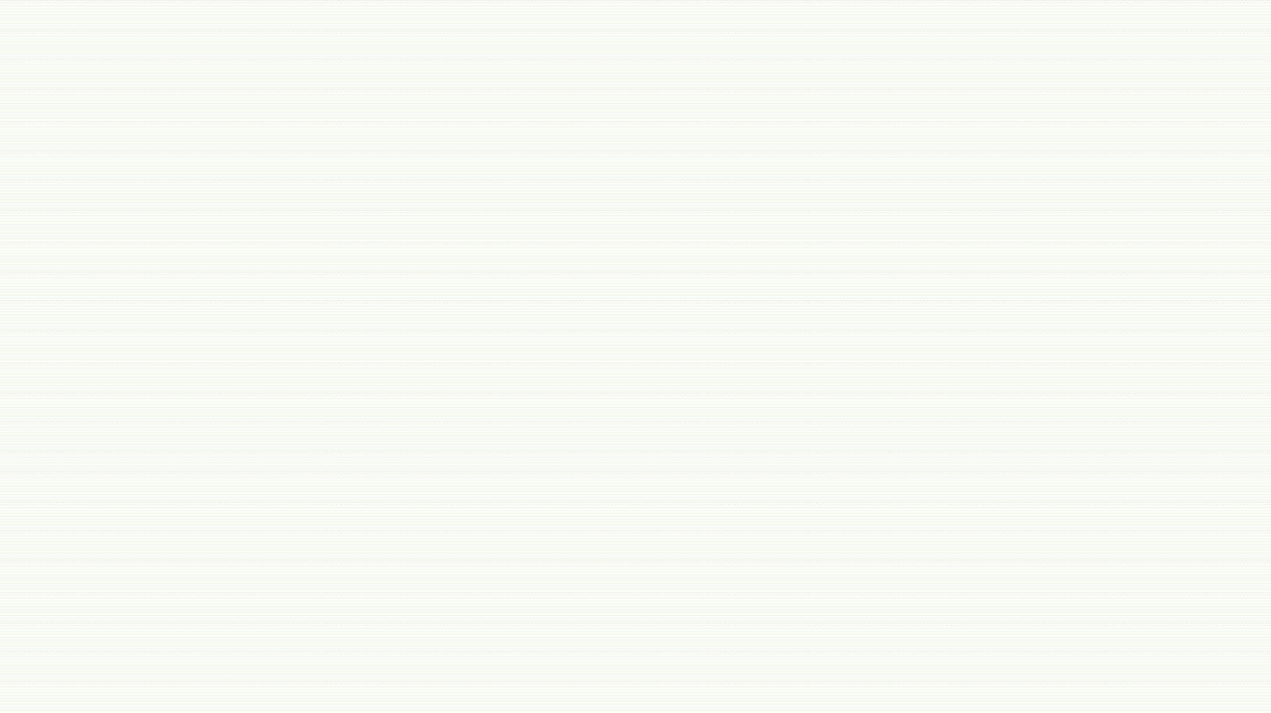 公司概述
企业文化
产品服务
管理制度
展望未来
LOGO
公司名称
团队介绍
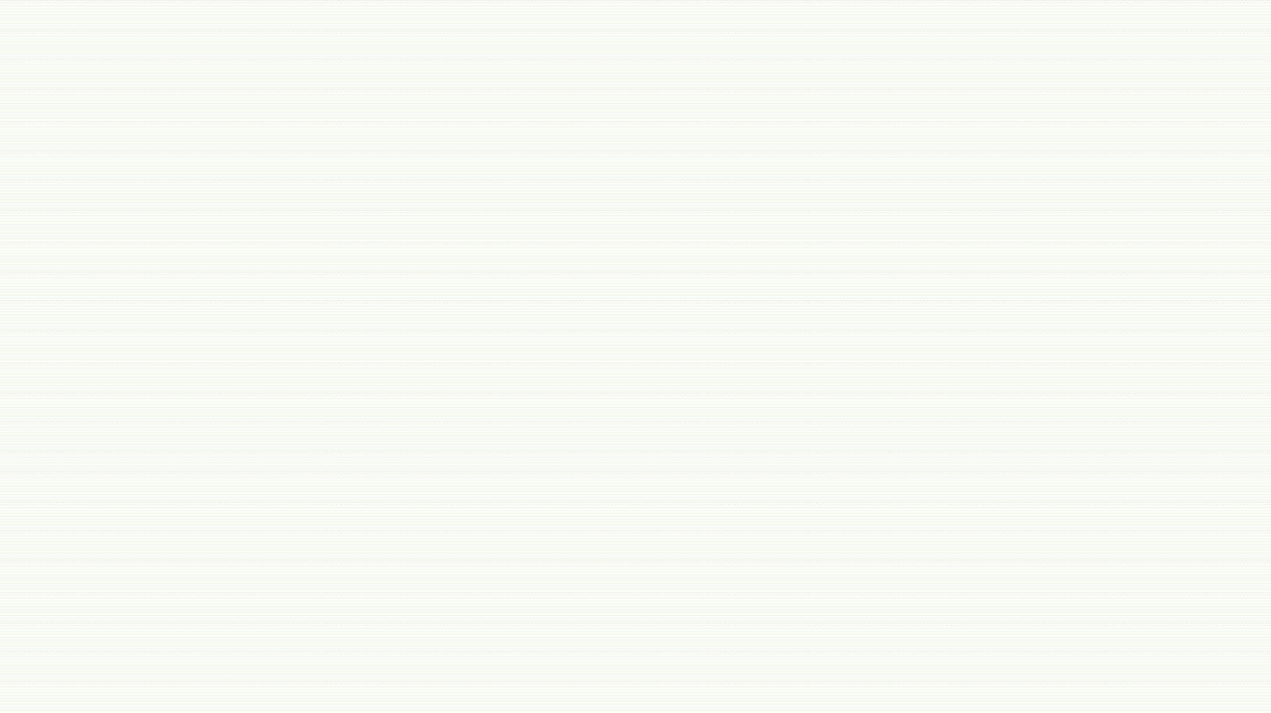 公司概述
企业文化
产品服务
管理制度
展望未来
LOGO
公司名称
核心员工
2008-2015
2015-2017
2018
201X-Present
University
Degree
Company Name
Job Title
Award
Company Name
Job Title
个人介绍
SKILLS AND EXPERIENCE:
此处添加详细文本描述，建议与标题相关并符合整体语言风格，语言描述尽量简洁生动。尽量将每页幻灯片的字数控制在 200字以内，据统计每页幻灯片的最好控制在  5分钟之内。此处添加详细文本描述 ，建议与标题相关并符合整体语言风格，语言描述尽量简洁生动。此处添加详细文本描述，建议与标题相关并符合整体语风格，语言描述尽量简洁生动。尽量将每页幻灯片的字数控制在 200字以内，据统计每页幻灯片的最好控制在  5分钟之内。此处添加详细文本描述。
HTML5
60%
Photoshop
70%
Illustrator
65%
InDesign
80%
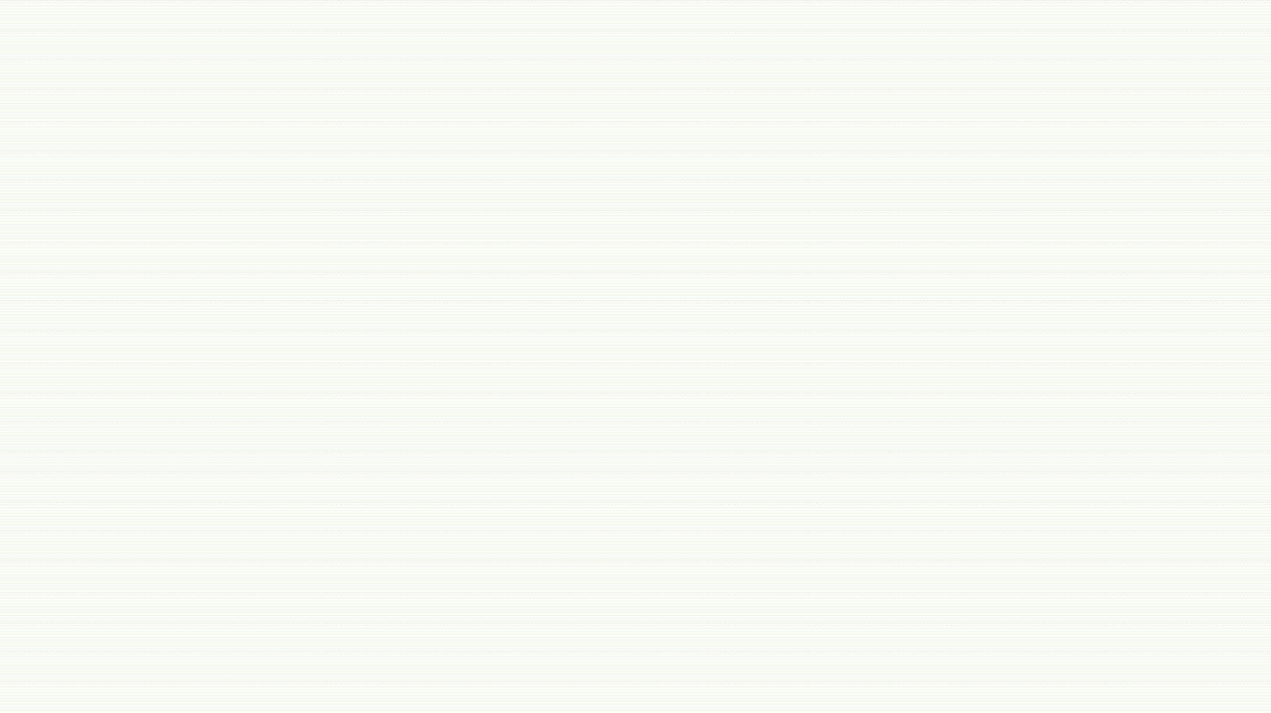 公司概述
企业文化
产品服务
管理制度
展望未来
LOGO
公司名称
部门介绍
04
01
03
关键字
关键字
此处添加详细文本描述，建议与标题相关并符合整体语言风格。
此处添加详细文本描述，建议与标题相关并符合整体语言风格。
02
关键字
关键字
此处添加详细文本描述，建议与标题相关并符合整体语言风格。
此处添加详细文本描述，建议与标题相关并符合整体语言风格。
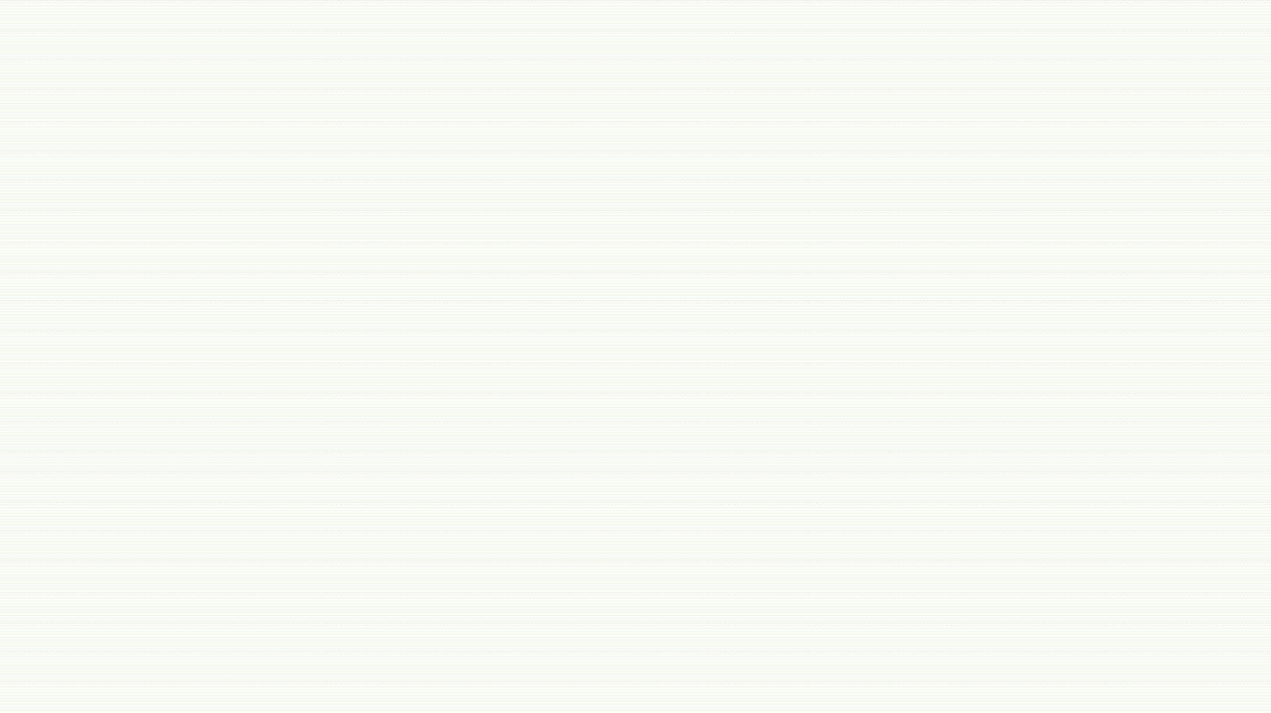 公司概述
企业文化
产品服务
管理制度
展望未来
LOGO
公司名称
企业荣誉
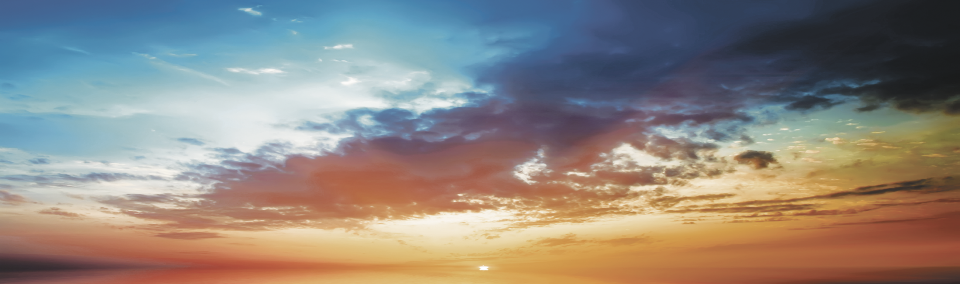 实力铸就辉煌
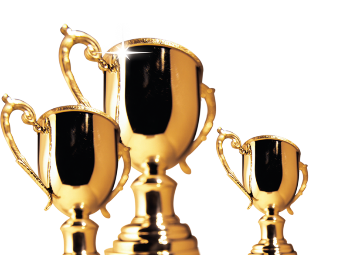 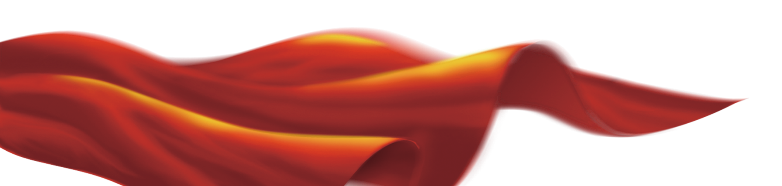 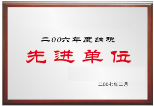 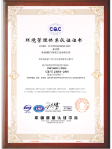 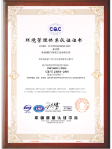 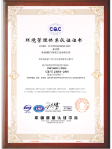 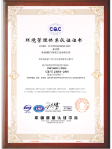 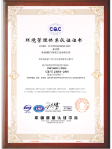 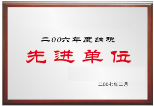 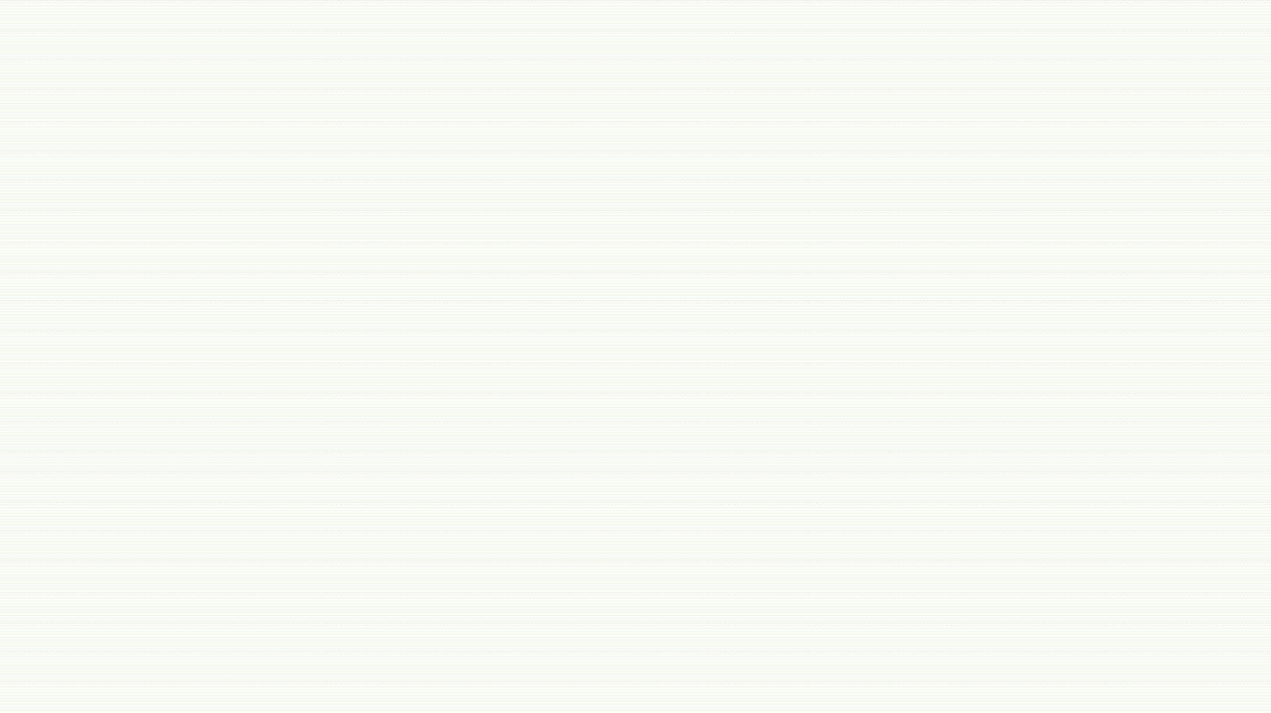 第二章
企业文化
适用于企业工作汇报/部门培训/工作总结/业绩汇报/项目汇报
Introduction Of Atmospheric
Business Plan Startup Plan PPT Template, 
Complete Framework
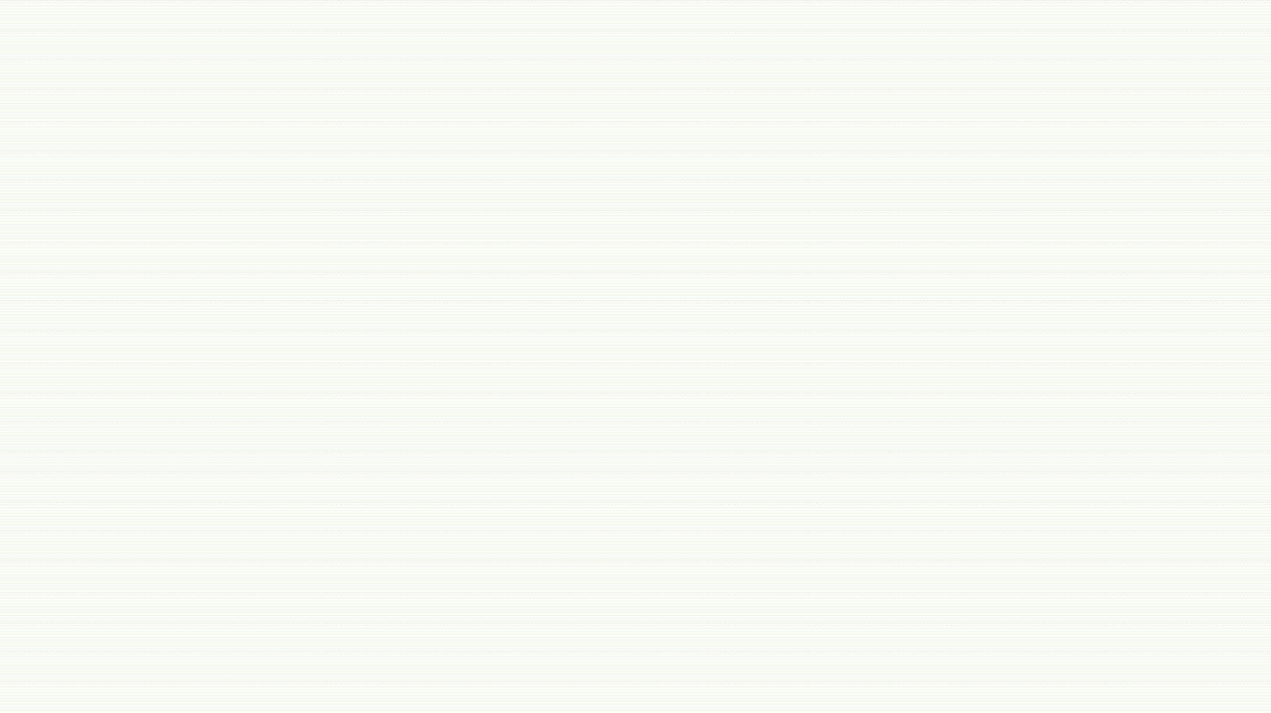 公司概述
企业文化
产品服务
管理制度
展望未来
LOGO
公司名称
企业文化
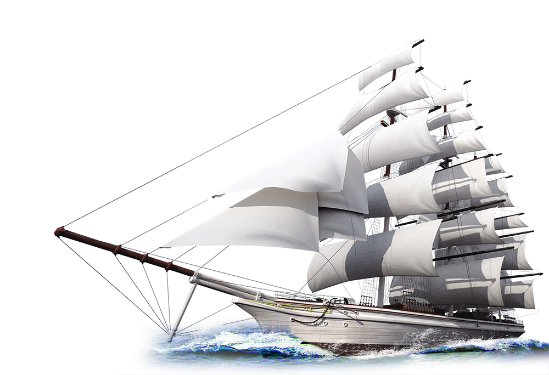 点击增加小标题
点击增加小标题
请输入相关内容请输入相关内容请输入相关内容请输入相关内容
请输入相关内容请输入相关内容请输入相关内容
请输入相关内容请输入相关内容请输入相关内容请输入相关内容
请输入相关内容请输入相关内容请输入相关内容
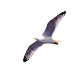 以人为本 科技创新
您的内容打在这里，或者通过复制您的文本后，在此框中选择粘贴，并选择只保留文字。您的内容打在这里，或者通过复制您的文本后，在此框中选择粘贴，并选择只保留文字。您的内容打在这里，或者通过复制您的文本后，在此框中选择粘贴，并选择只保留文字。您的内容打在这里，或者通过复制您的文本后，在此框中选择粘贴，并选择只保留文字。
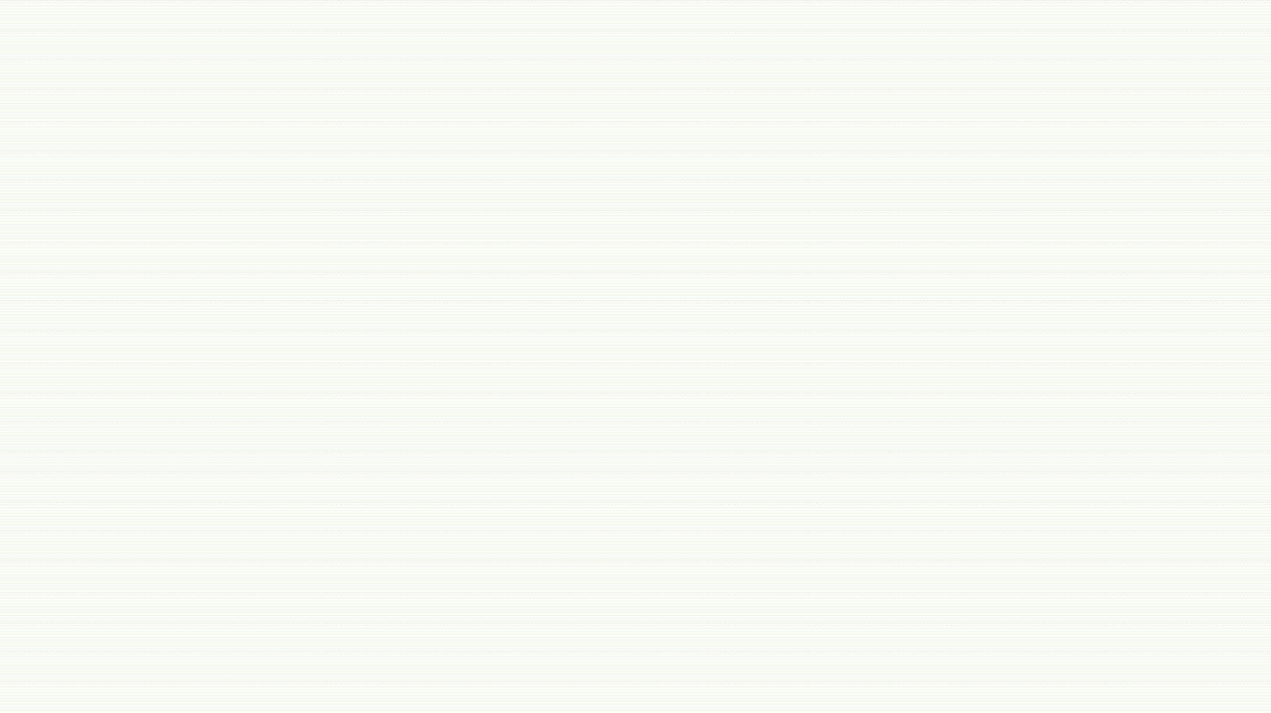 公司概述
企业文化
产品服务
管理制度
展望未来
LOGO
公司名称
企业形象
标题
标题
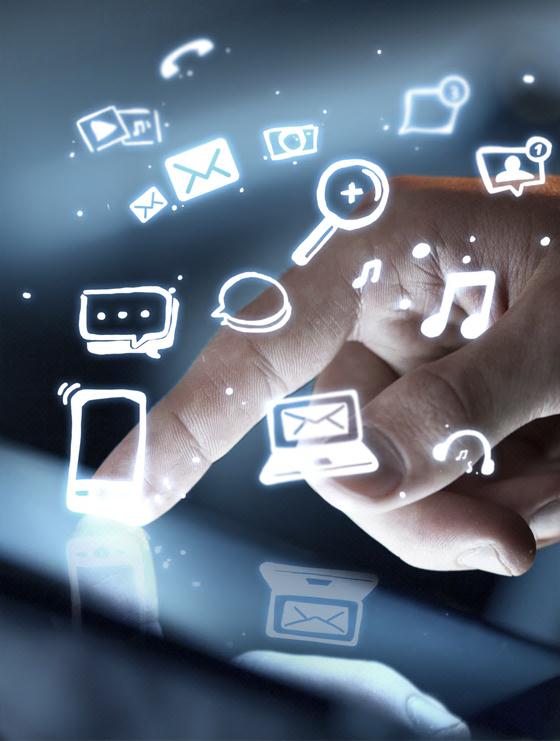 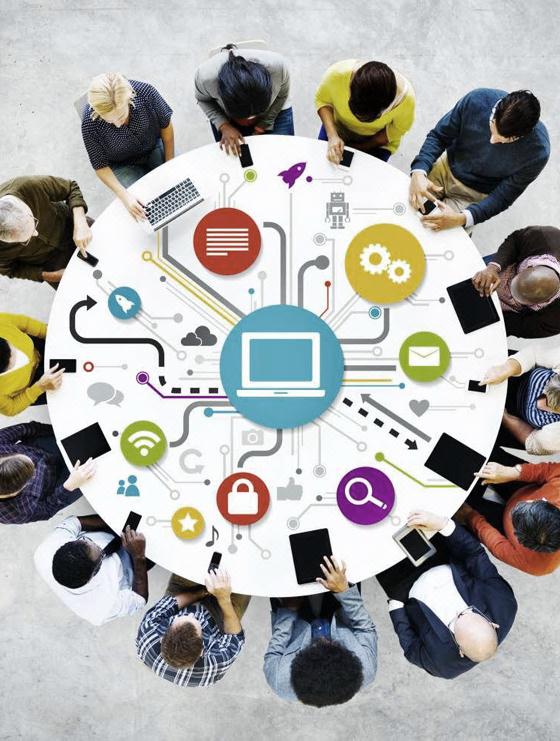 您的内容打在这里，或者通过复制您的文本后，在此框中选择粘贴，并选择留文字。您的内容打在这里，或者通过通过复制您的文本。
您的内容打在这里，或者通过复制您的文本后，在此框中选择粘贴，择只保留文字。您的内容打在这里，或者通过通过复制您的文本。
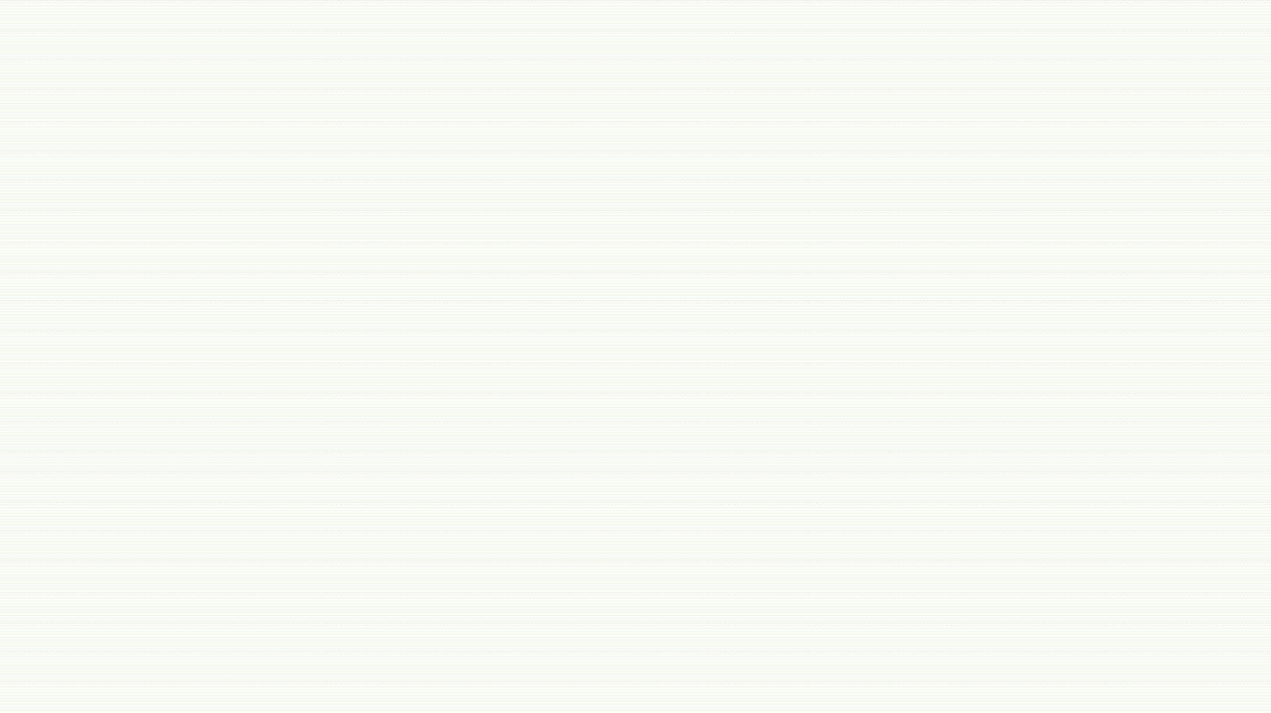 第三章
产品服务
适用于企业工作汇报/部门培训/工作总结/业绩汇报/项目汇报
Introduction Of Atmospheric
Business Plan Startup Plan PPT Template, 
Complete Framework
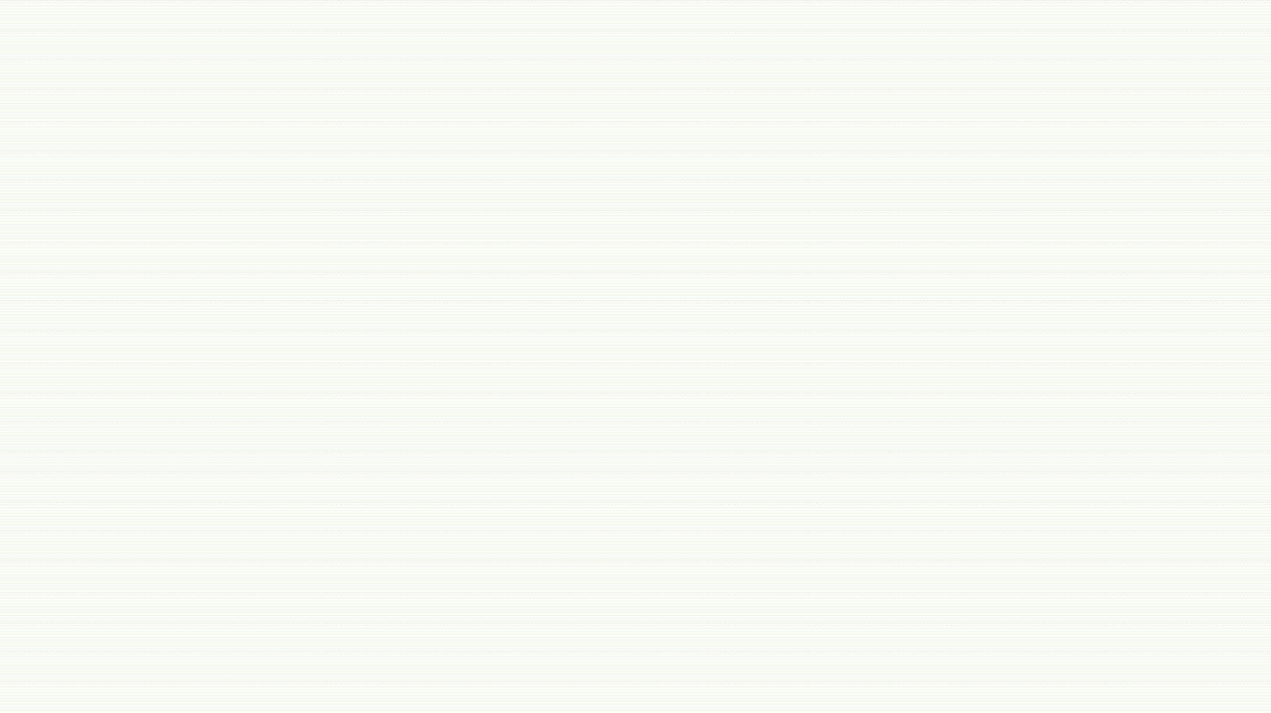 公司概述
企业文化
产品服务
管理制度
展望未来
LOGO
公司名称
产业结构
添加文字标题
添加文字标题
添加文字标题
添加文字标题
请在此输入详细文字信息和简介,请在此输入详细文字信息和简介请在此输入详细文字信息和简介,请在此输入详细文字信息和简介。
请在此输入详细文字信息和简介,请在此输入详细文字信息和简介请在此输入详细文字信息和简介,请在此输入详细文字信息和简介。
请在此输入详细文字信息和简介,请在此输入详细文字信息和简介请在此输入详细文字信息和简介,请在此输入详细文字信息和简介。
请在此输入详细文字信息和简介,请在此输入详细文字信息和简介请在此输入详细文字信息和简介,请在此输入详细文字信息和简介。
产业结构
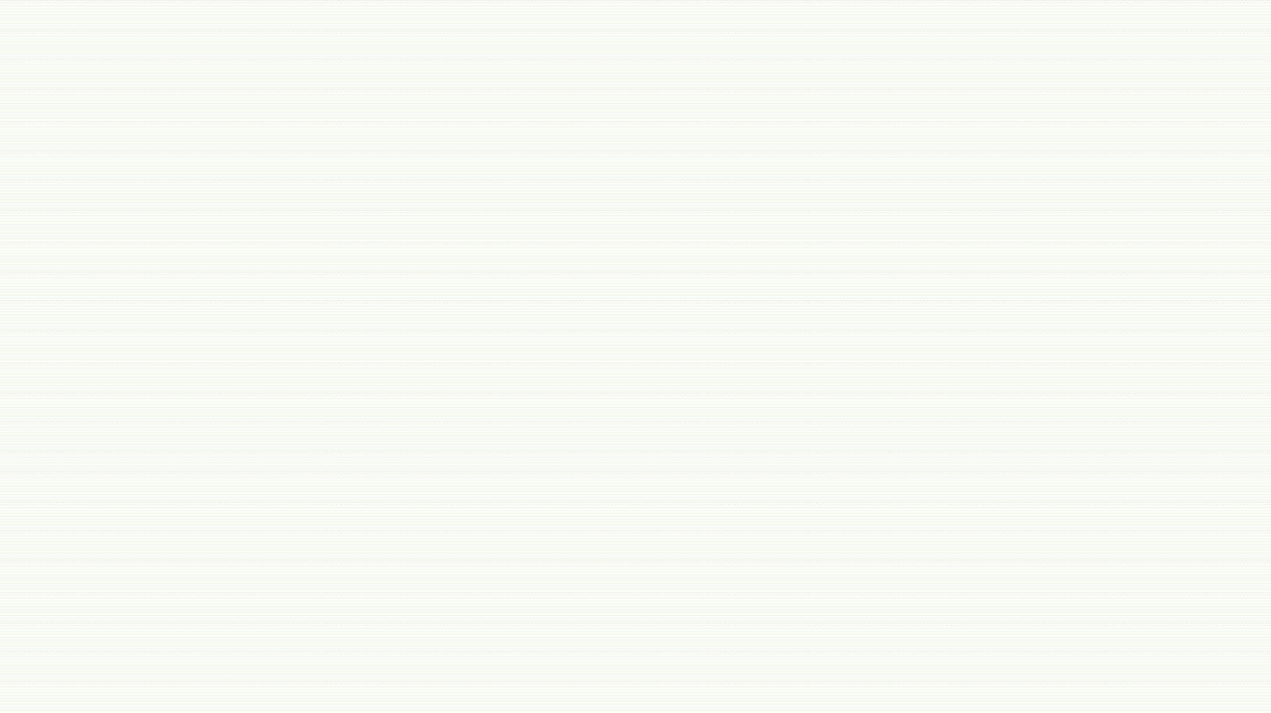 公司概述
企业文化
产品服务
管理制度
展望未来
LOGO
公司名称
产业分布
1
2
4
3
5
7
6
业务分部情况
此处添加详细文本描述，建议与标题相关并符合整体语言风格，语言描述尽量简洁生动。尽量将每页幻灯片的字数控制在 200字以内，据统计每页幻灯片的最好控制在  5分钟之内。此处添加详细文本描述 。
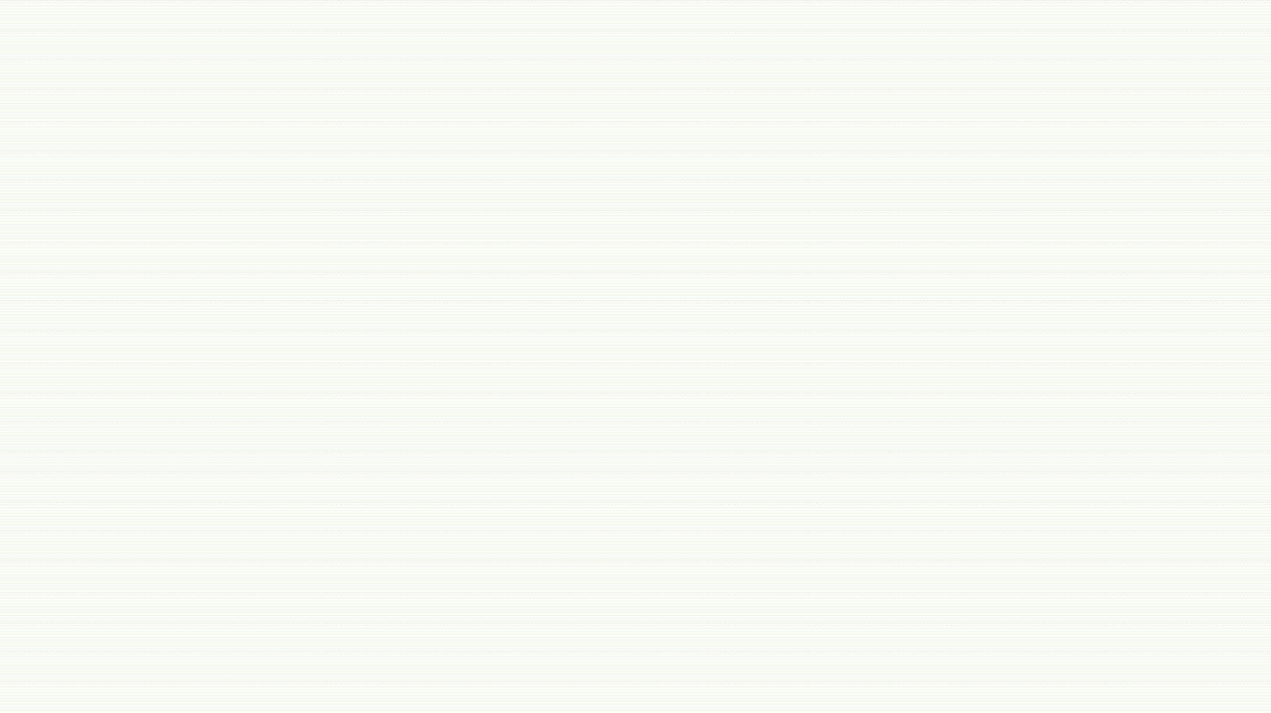 公司概述
企业文化
产品服务
管理制度
展望未来
LOGO
公司名称
服务介绍
添加标题
添加标题
添加标题
此处添加详细文本描述，建议与标题相关并符合整体语言风格，语言描述尽量简洁生动。
此处添加详细文本描述，建议与标题相关并符合整体语言风格，语言描述尽量简洁生动。
此处添加详细文本描述，建议与标题相关并符合整体语言风格，语言描述尽量简洁生动。
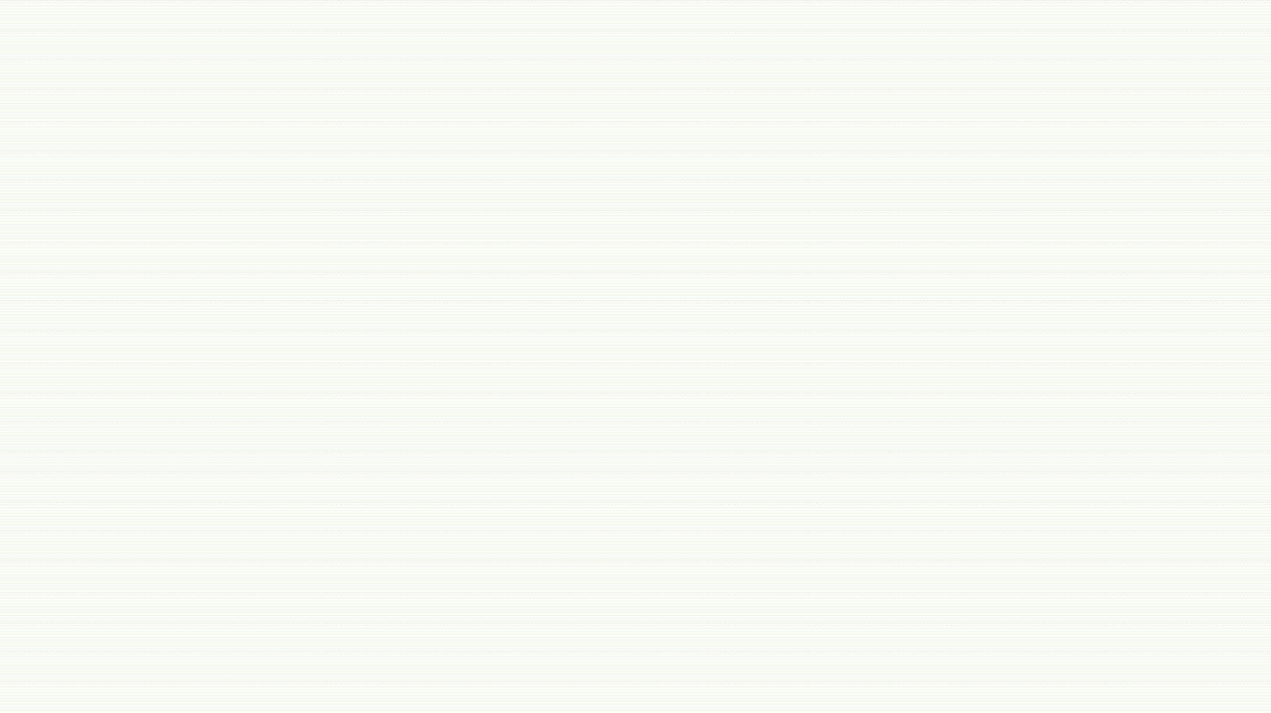 公司概述
企业文化
产品服务
管理制度
展望未来
LOGO
公司名称
产品介绍
添加标题
此处添加详细文本描述，建议与标题相关并符合整体语言风格，语言描述尽量简洁生动。
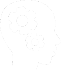 添加标题
此处添加详细文本描述，建议与标题相关并符合整体语言风格，语言描述尽量简洁生动。
添加标题
此处添加详细文本描述，建议与标题相关并符合整体语言风格，语言描述尽量简洁生动。
添加标题
此处添加详细文本描述，建议与标题相关并符合整体语言风格，语言描述尽量简洁生动。
添加标题
此处添加详细文本描述，建议与标题相关并符合整体语言风格，语言描述尽量简洁生动。
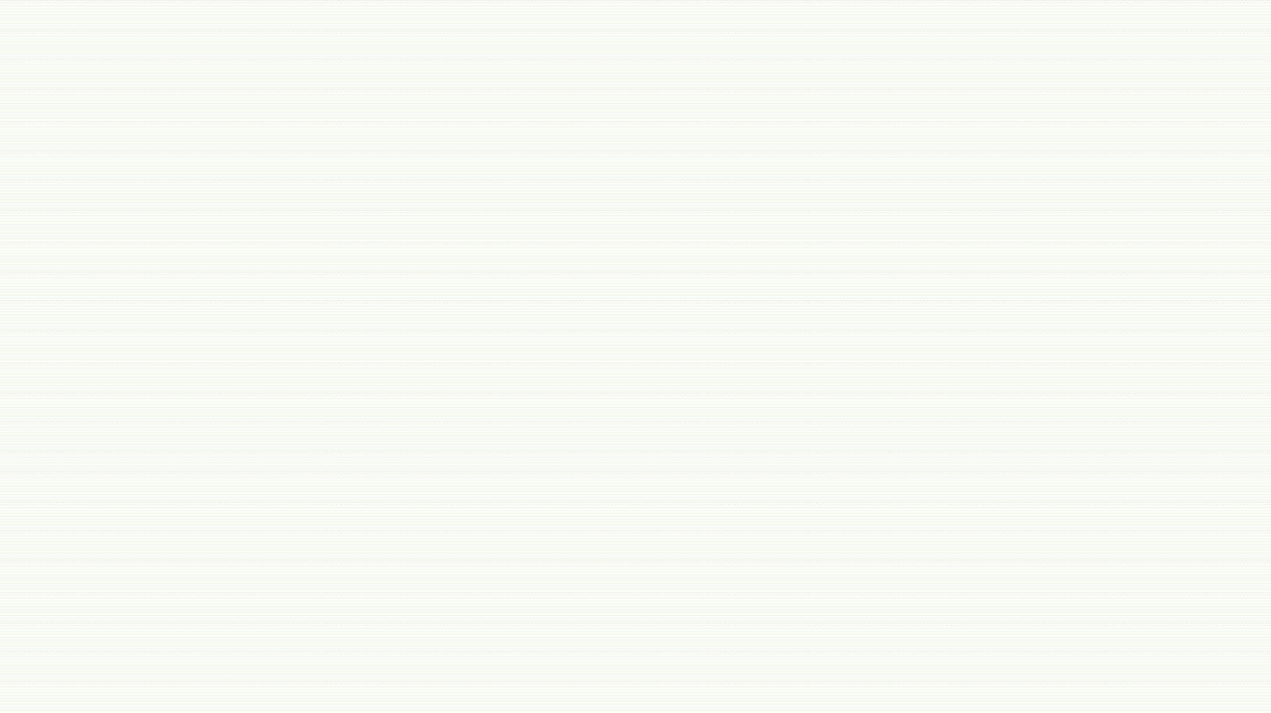 公司概述
企业文化
产品服务
管理制度
展望未来
LOGO
公司名称
产品效益
51%
添加标题内容
添加标题内容
此处添加详细文本描述，建议与标题相关并符合整体语言风格，语言描述尽量简洁生动。尽量将每页幻灯片的字数控制在200字以内，
此处添加详细文本描述，建议与标题相关并符合整体语言风格，语言描述尽量简洁生动。尽量将每页幻灯片的字数控制在200字以内，据统计每页幻灯片的最好控制在5分钟内。此处添加详细文本建议与标题相关并符合整体语言风格。
50%
添加标题内容
此处添加详细文本描述，建议与标题相关并符合整体语言风格，语言描述尽量简洁生动。尽量将每页幻灯片的字数控制在200字以内，
33%
添加标题内容
此处添加详细文本描述，建议与标题相关并符合整体语言风格，语言描述尽量简洁生动。尽量将每页幻灯片的字数控制在200字以内，
17%
添加标题内容
此处添加详细文本描述，建议与标题相关并符合整体语言风格，语言描述尽量简洁生动。尽量将每页幻灯片的字数控制在200字以内，
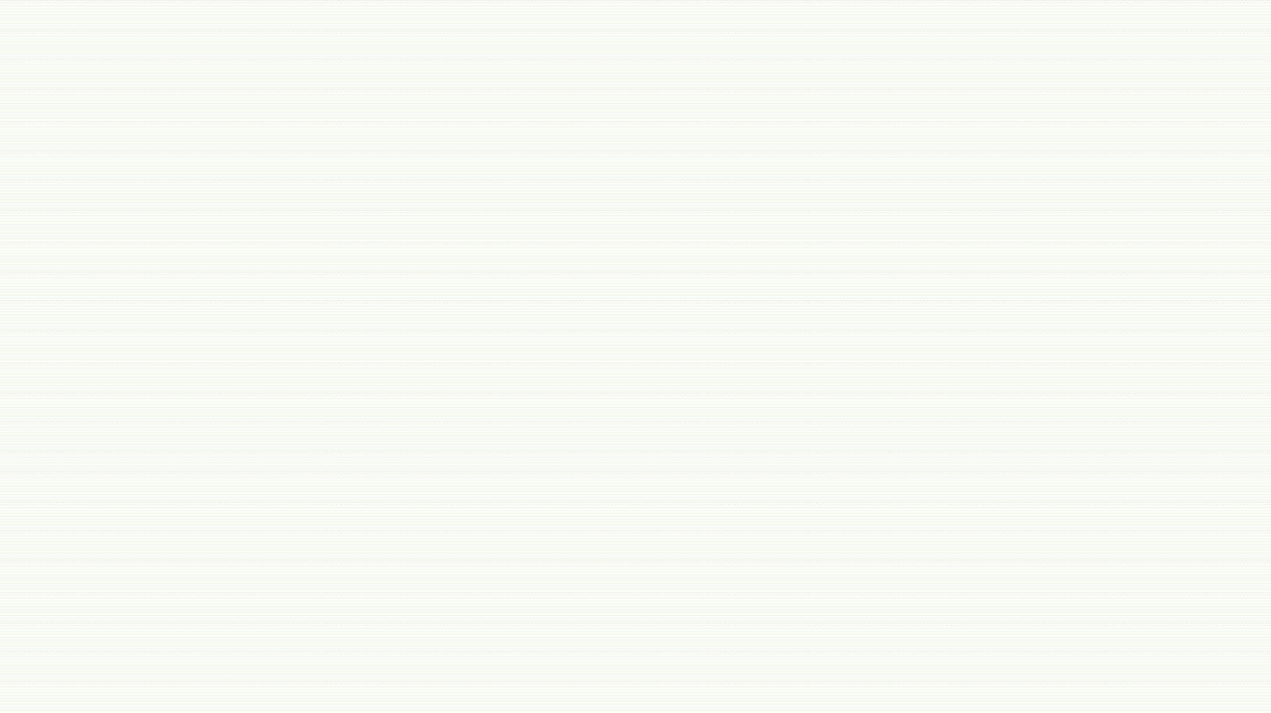 公司概述
企业文化
产品服务
管理制度
展望未来
LOGO
公司名称
市场占比
产品不同平台占有率
此处添加详细文本描述，建议与标题相关并符合整体语言风格，语言描述尽量简洁生动。尽量将每页幻灯片的字数控制在 200字以内，据统计每页幻灯片的最好控制。
PC端用户
PAD端用户
手机端用户
终端占有率
此处添加详细文本描述，建议与标题相关并符合整体语言风格，语言描述尽量简洁生动。尽量将每页幻灯片的字数控制在 200字以内，据统计每页幻灯片的最好控制在  5分钟之内。此处添加详细文本。
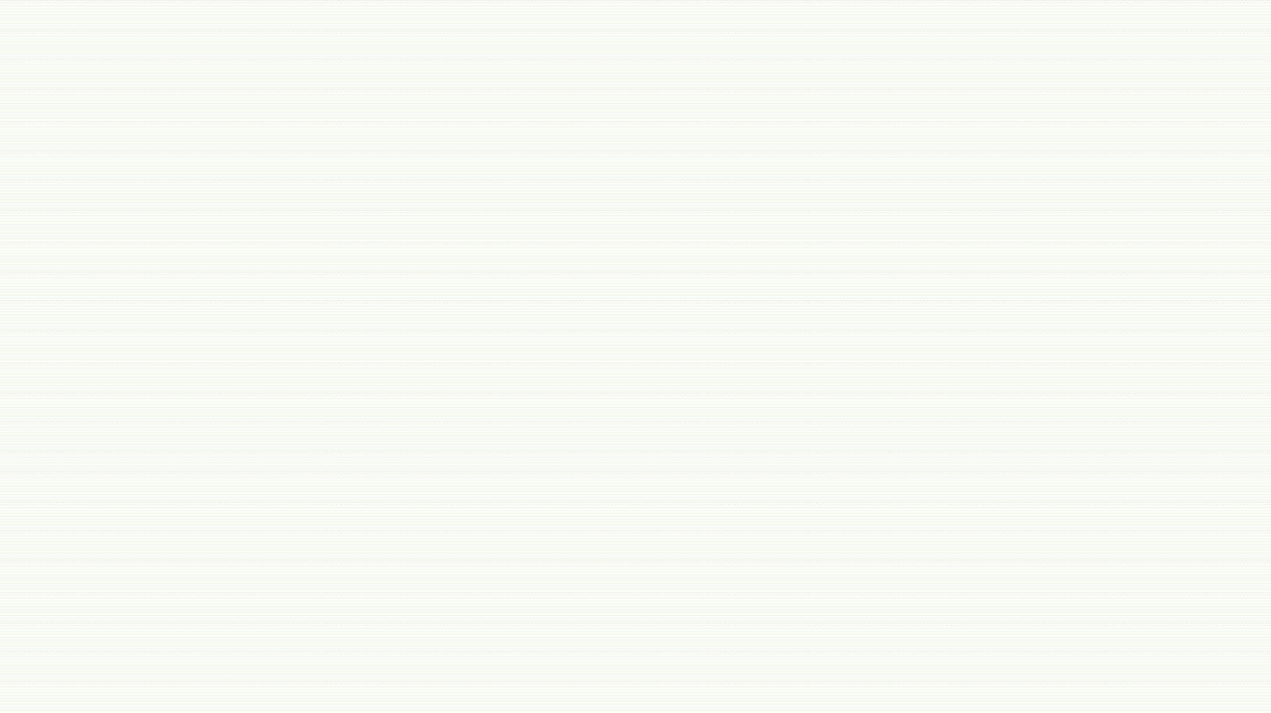 第四章
管理制度
适用于企业工作汇报/部门培训/工作总结/业绩汇报/项目汇报
Introduction Of Atmospheric
Business Plan Startup Plan PPT Template, 
Complete Framework
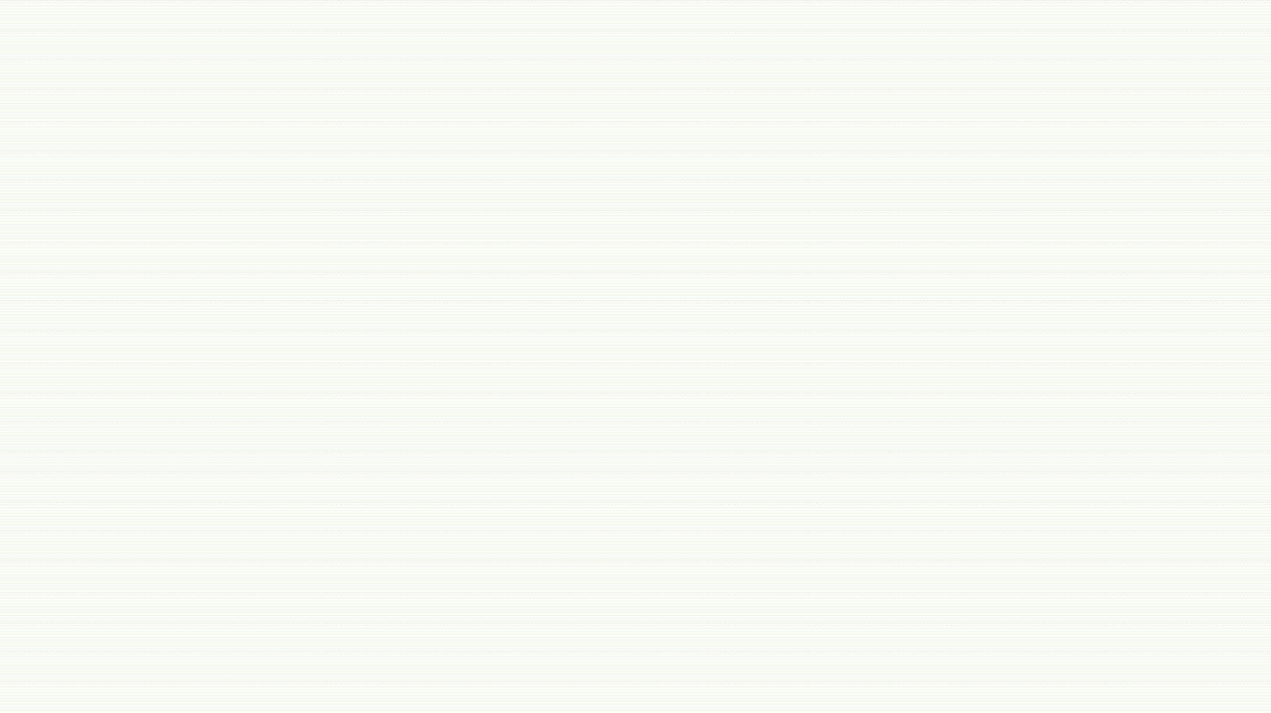 公司概述
企业文化
产品服务
管理制度
展望未来
LOGO
公司名称
培训制度
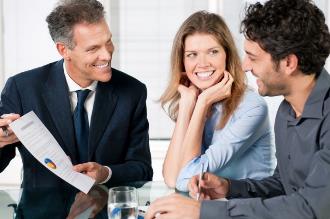 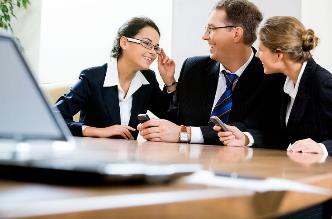 商务英语培训
沟通技巧培训
员工培训情况表述
右键点击图片选择设置图片格式可直接替换图片。您的容打在这里，或者通过复制您的文本后，在此框中选择粘贴，并选择只保留文字。右键点击图片选择设置图片格式可直接替换图片。您的容打在这里，或者通过复制您的文本后，在此框中选择粘贴，并选择只保留文字。
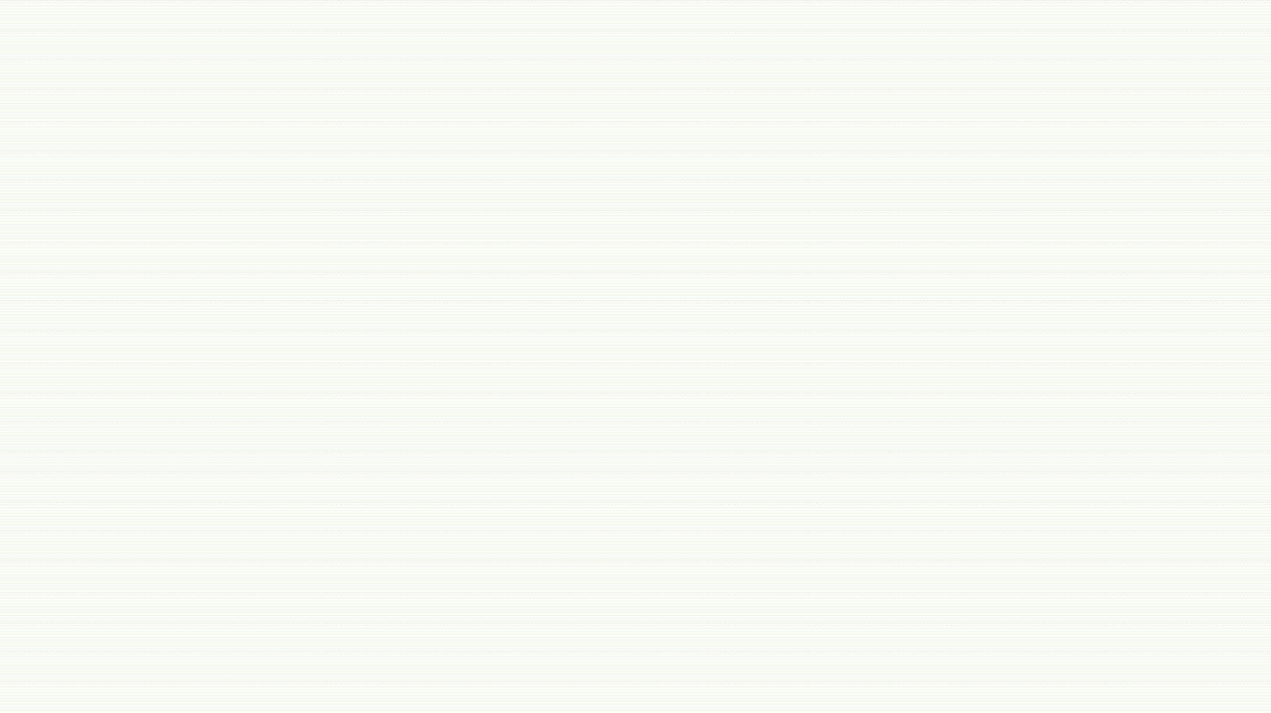 公司概述
企业文化
产品服务
管理制度
展望未来
LOGO
公司名称
行为制度
添加标题内容
01
此处添加详细文本描述，建议与标题相关并符合整体语言风格，语言描述尽量简洁生动。尽量将每页幻灯片的字数控制在 200字以内，据统计每页幻灯片的最好控制在  5分钟之内。此处添加详细文本描述 ，建议与标题相关并符合整体语言风格，语言描述尽量简洁生动。此处添加详细文本整体语风格.。
添加标题内容
02
此处添加详细文本描述，建议与标题相关并符合整体语言风格，语言描述尽量简洁生动。尽量将每页幻灯片的字数控制在 200字以内，据统计每页幻灯片的最好控制在  5分钟之内。此处添加详细文本描述 ，建议与标题相关并符合整体语言风格，语言描述尽量简洁生动。此处添加详细文本整体语风格.。
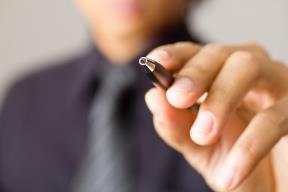 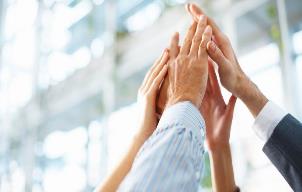 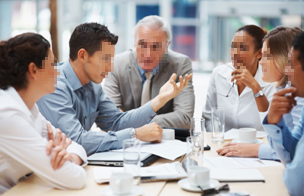 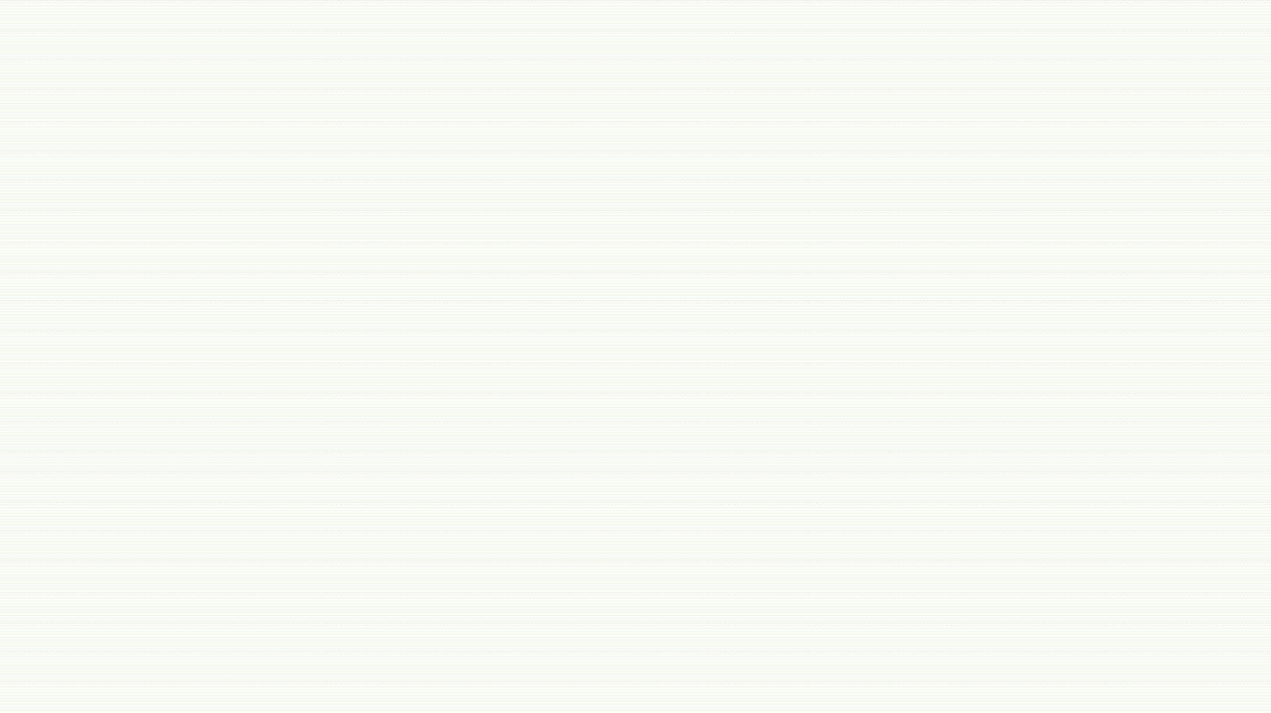 公司概述
企业文化
产品服务
管理制度
展望未来
LOGO
公司名称
管理制度
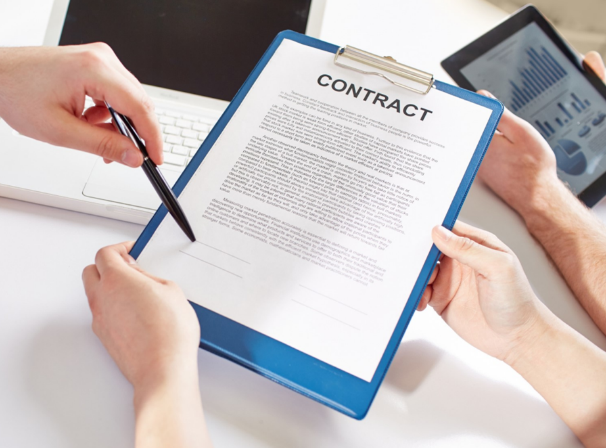 单击编辑标题
单击此处编辑您要的内容，建议您在展示时采用微软雅黑字体，本模版所有图形线条及其相应素材均可自由编辑、改色、替换。更多使用说明和作品请详阅模版最末的使用手册。
单击此处编辑您要的内容，建议您在展示时采用微软雅黑字体，本模版所有图形线条及其相应素材均可自由编辑、改色、替换。
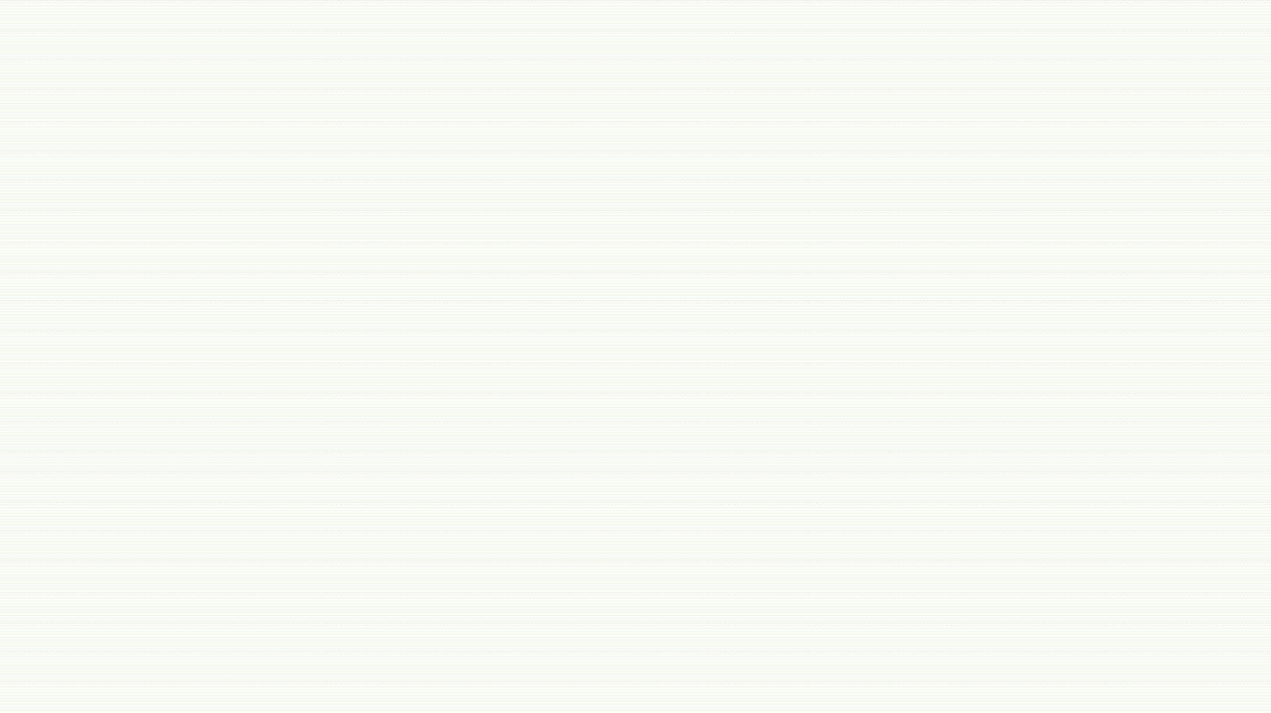 公司概述
企业文化
产品服务
管理制度
展望未来
LOGO
公司名称
员工操守
添加标题内容
此处添加详细文本描述，建议与标题相关并符合整体语言风格，语言描述尽量简洁生动。尽量将每页幻灯片的字数控制在 200字以内，据统计每页幻灯片的最好控制在  5分钟之内。此处添加详细文本描述 ，建议与标题相关并符合整体语言风格。
添加标题内容
此处添加详细文本描述，建议与标题相关并符合整体语言风格，语言描述尽量简洁生动。尽量将每页幻灯片的字数控制在 200字以内，据统计每页幻灯片的最好控制在  5分钟之内。此处添加详细文本描述 ，建议与标题相关并符合整体语言风格。
关键词3
关键词1
关键词2
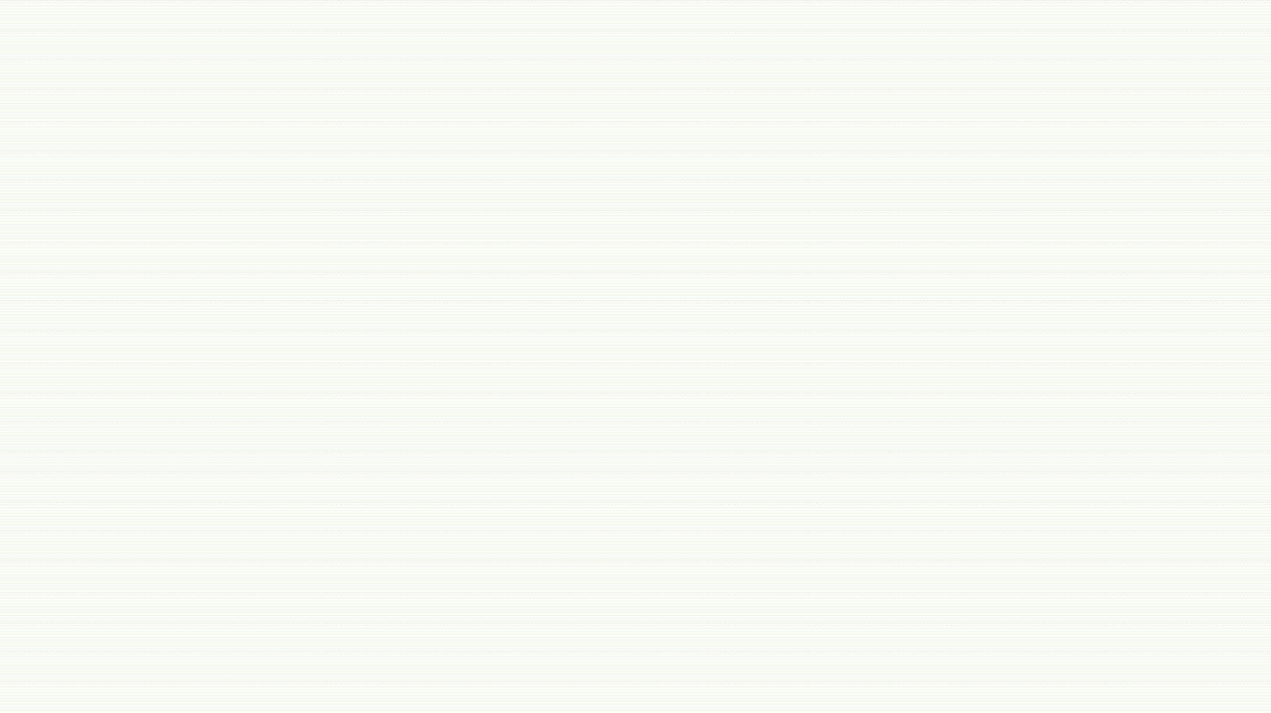 公司概述
企业文化
产品服务
管理制度
展望未来
LOGO
公司名称
员工操守
请在此处输入您的文本
请在此处输入您的文本
请在此处输入您的文本
请在此处输入您的文本
请在此处输入您的文本
请在此处输入您的文本
请在此处输入您的文本
请在此处输入您的文本
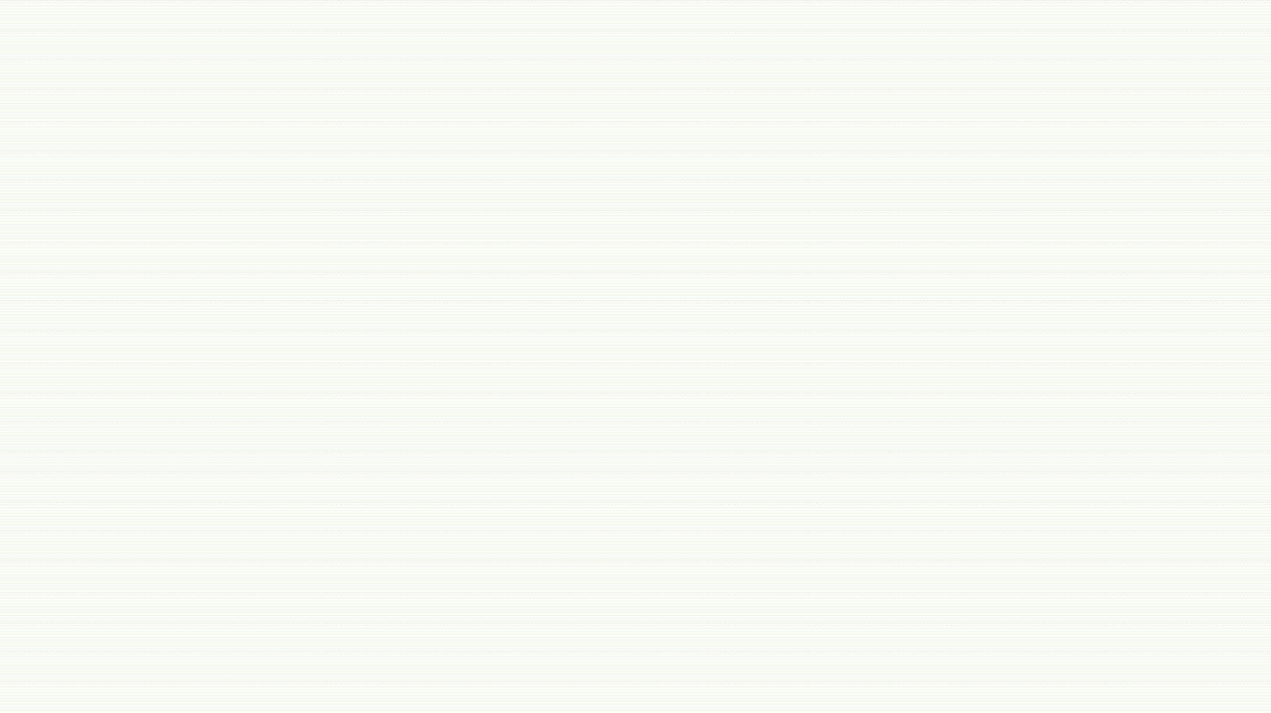 公司概述
企业文化
产品服务
管理制度
展望未来
LOGO
公司名称
员工福利
01
请在此处输入您的文本
请在此处输入您的文本
添加标题内容
添加标题内容
添加标题内容
添加标题内容
添加标题内容
此处添加详细文本描述，建议与标题相关并符合整体语言风格，语言描述尽量简洁生动。此处添加详细文本描述，建议与标题相关并符合整体语言风格。
此处添加详细文本描述，建议与标题相关并符合整体语言风格，语言描述尽量简洁生动。此处添加详细文本描述，建议与标题相关并符合整体语言风格。
此处添加详细文本描述，建议与标题相关并符合整体语言风格，语言描述尽量简洁生动。此处添加详细文本描述，建议与标题相关并符合整体语言风格。
此处添加详细文本描述，建议与标题相关并符合整体语言风格，语言描述尽量简洁生动。此处添加详细文本描述，建议与标题相关并符合整体语言风格。
此处添加详细文本描述，建议与标题相关并符合整体语言风格，语言描述尽量简洁生动。此处添加详细文本描述，建议与标题相关并符合整体语言风格。
02
03
04
05
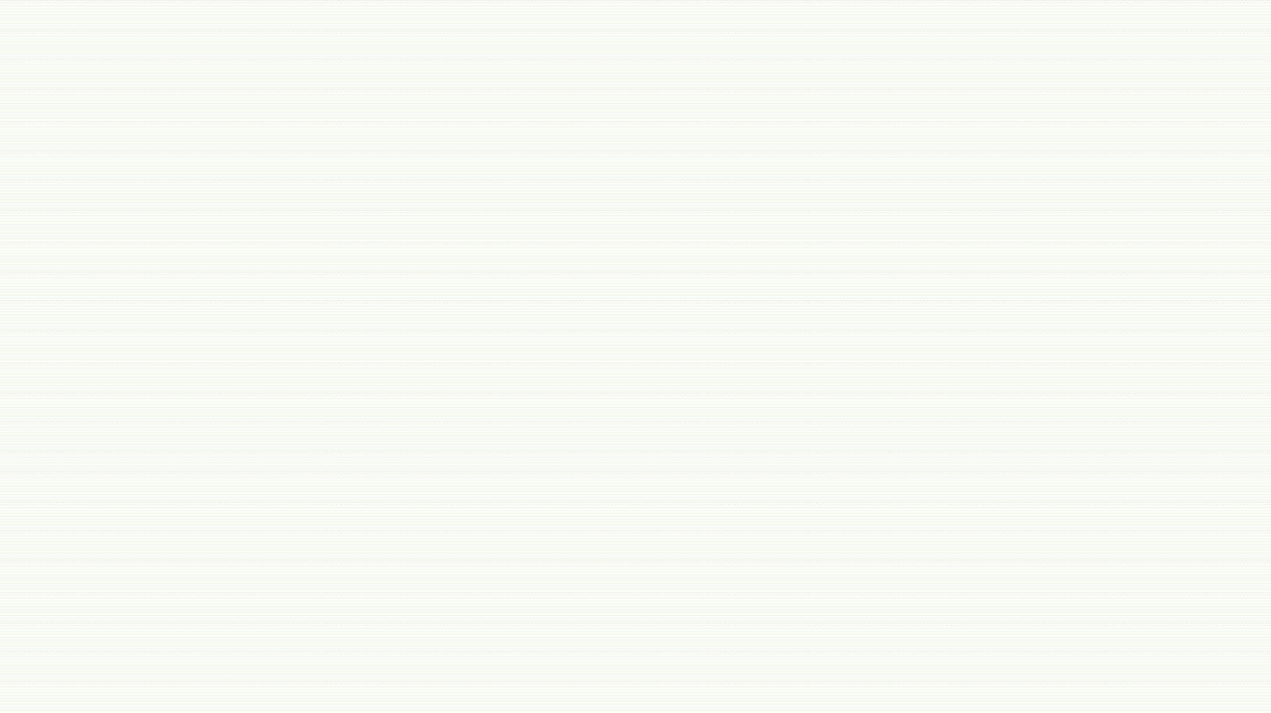 第五章
展望未来
适用于企业工作汇报/部门培训/工作总结/业绩汇报/项目汇报
Introduction Of Atmospheric
Business Plan Startup Plan PPT Template, 
Complete Framework
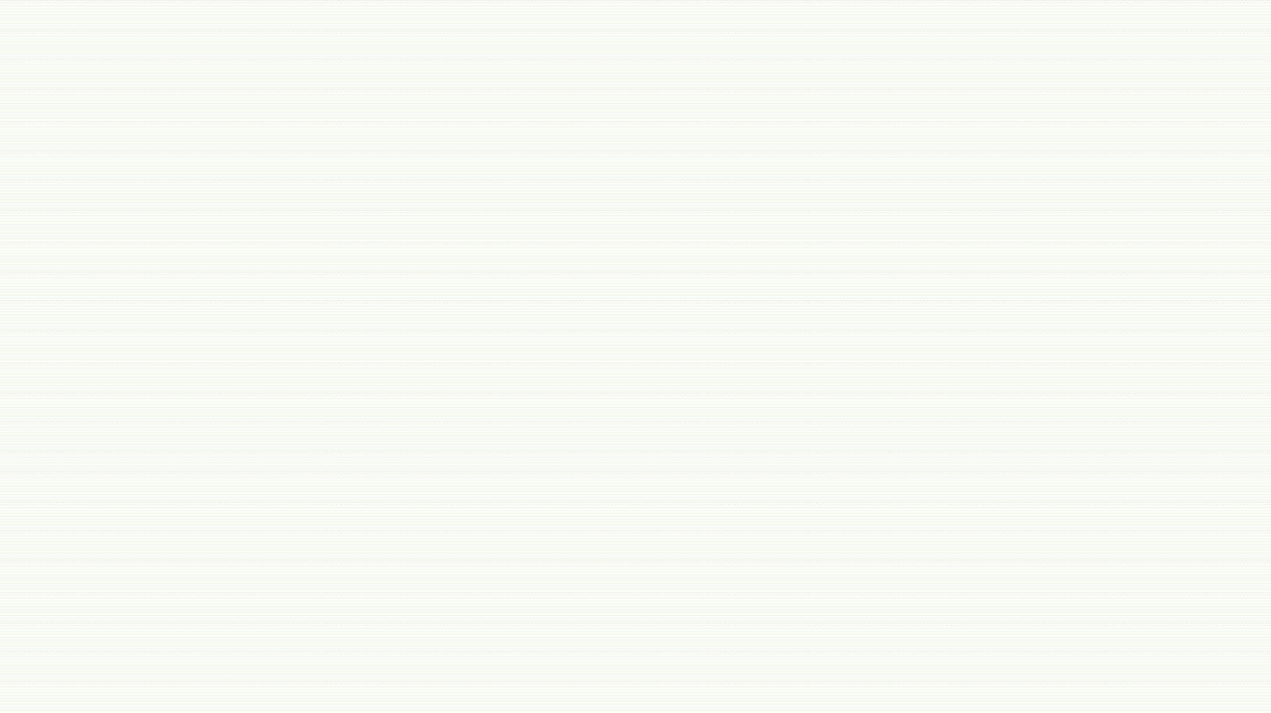 公司概述
企业文化
产品服务
管理制度
展望未来
LOGO
公司名称
发展计划
添加标题内容
此处添加详细文本描述，建议与标题相关并符合整体语言风格，语言描述尽量简洁生动。尽量将每页幻灯片的字数控制在  200字以内，据统计每页幻灯片的最好控制在5分钟之内。此处添加详细文本描述，建议与标题相关并符合整体语言风格，语言描述尽量简洁生动。尽量将每页幻灯片的每页幻灯片的最好控制在5分钟之内。

建议与标题相关并符合整体语言风格，语言描述尽量简洁生动。尽量将每页幻灯片的每页幻灯片的最好控制在5分钟之内。
添加标题内容
添加标题内容
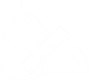 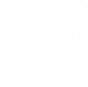 此处添加详细文本描述，建议与标题相关并符合整体语言风格，语言描述尽量简洁生动。尽量将每页幻灯片的字数控制在 。
此处添加详细文本描述，建议与标题相关并符合整体语言风格，语言描述尽量简洁生动。尽量将每页幻灯片的字数控制在 。
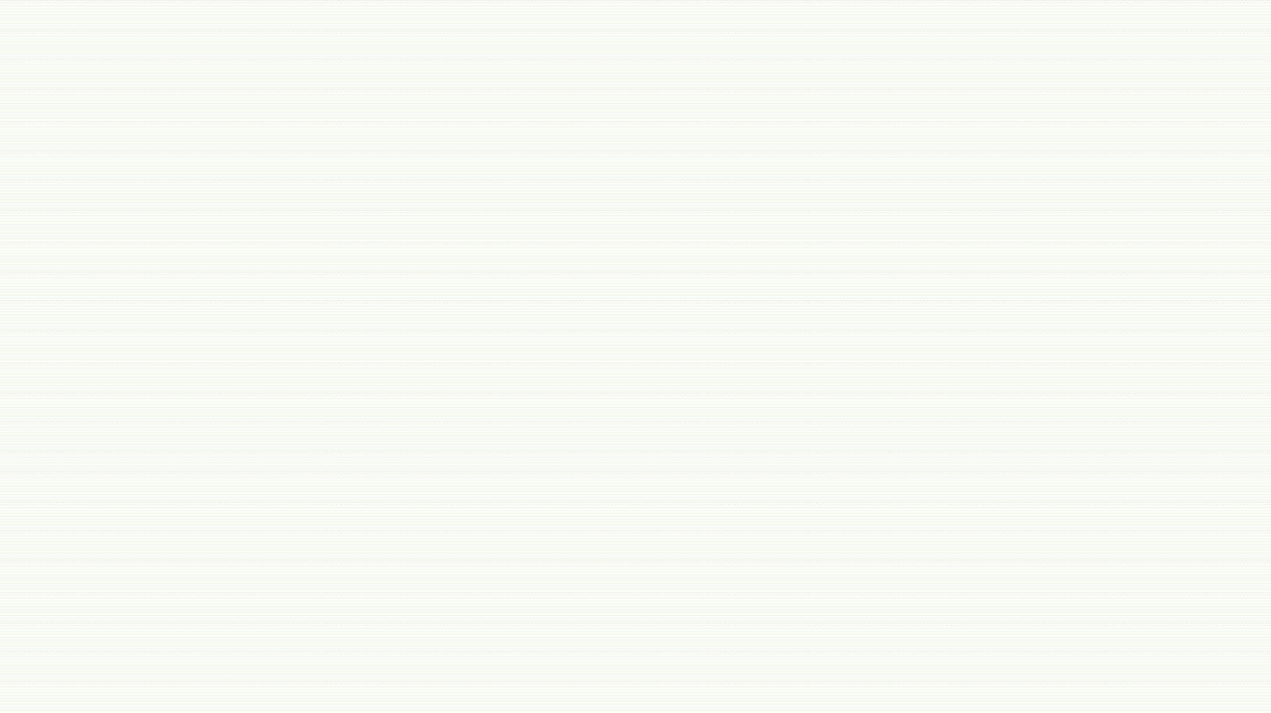 公司概述
企业文化
产品服务
管理制度
展望未来
LOGO
公司名称
发展目标
添加标题内容
添加标题内容
添加标题内容
添加标题内容
此处添加详细文本描述，建议与标题相关并符合整体语言风格，语言描述尽量简洁生动。尽量将每页幻灯片的字数控制在 。
此处添加详细文本描述，建议与标题相关并符合整体语言风格，语言描述尽量简洁生动。尽量将每页幻灯片的字数控制在 。
此处添加详细文本描述，建议与标题相关并符合整体语言风格，语言描述尽量简洁生动。尽量将每页幻灯片的字数控制在 。
此处添加详细文本描述，建议与标题相关并符合整体语言风格，语言描述尽量简洁生动。尽量将每页幻灯片的字数控制在 。
A
B
C
D
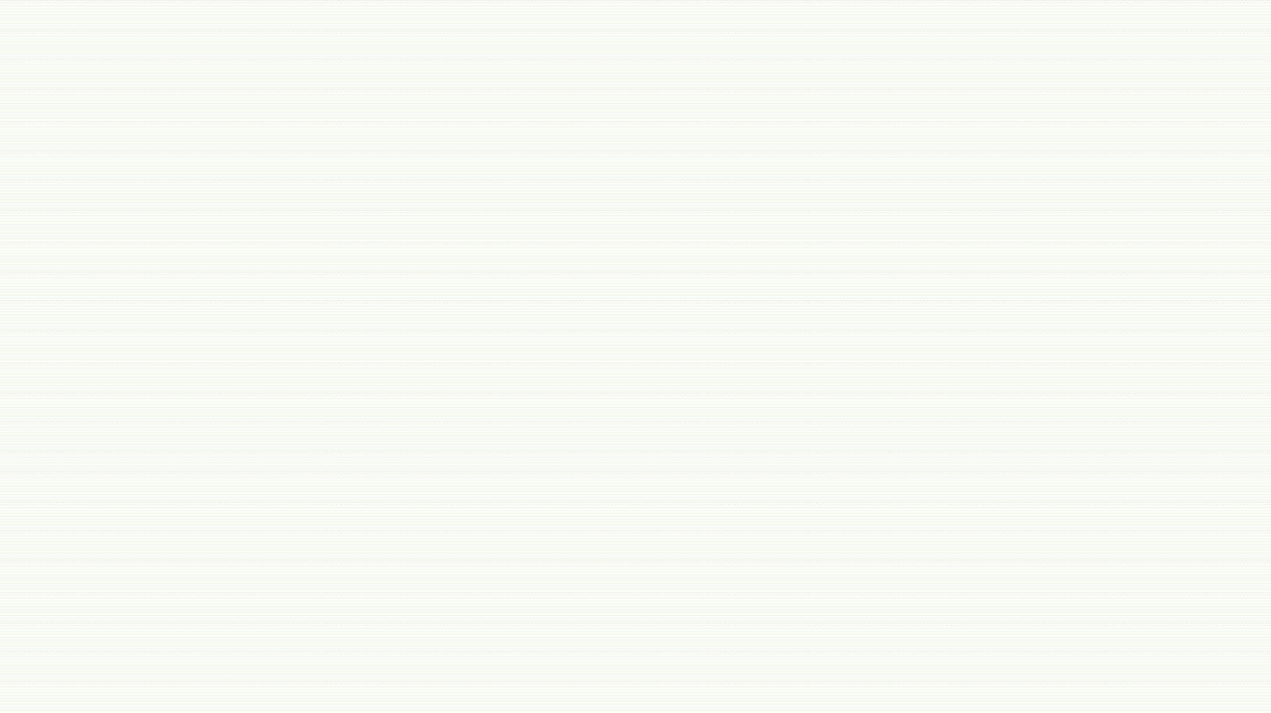 公司概述
企业文化
产品服务
管理制度
展望未来
LOGO
公司名称
实施步骤
关键字
关键字
关键字
添加标题内容
添加标题内容
添加标题内容
添加标题内容
添加标题内容
请在此输入详细文字信息和简介,请文字信息和简介,请在此输入。
请在此输入详细文字信息和简介,请文字信息和简介,请在此输入。
请在此输入详细文字信息和简介,请文字信息和简介,请在此输入。
此处添加详细文本描述，建议与标题相关并符合整体语言风格，语言描述尽量简洁生动。尽量将每页幻灯片的字数控制在200字以内，
此处添加详细文本描述，建议与标题相关并符合整体语言风格，语言描述尽量简洁生动。尽量将每页幻灯片的字数控制在200字以内，
此处添加详细文本描述，建议与标题相关并符合整体语言风格，语言描述尽量简洁生动。尽量将每页幻灯片的字数控制在200字以内，
此处添加详细文本描述，建议与标题相关并符合整体语言风格，语言描述尽量简洁生动。尽量将每页幻灯片的字数控制在200字以内，
此处添加详细文本描述，建议与标题相关并符合整体语言风格，语言描述尽量简洁生动。尽量将每页幻灯片的字数控制在200字以内，
实施步骤
MARKET PROSPECT ANALYSIS
此处添加详细文本描述，建议与标题相关并符合整体语言风格，语言描述尽量简洁生动。尽量将每页幻灯片的字数控制在200字以内，据统计每页幻灯片的最好控制在5分钟内。此处添加详细文本建议与标题相关并符合整体语言风格。
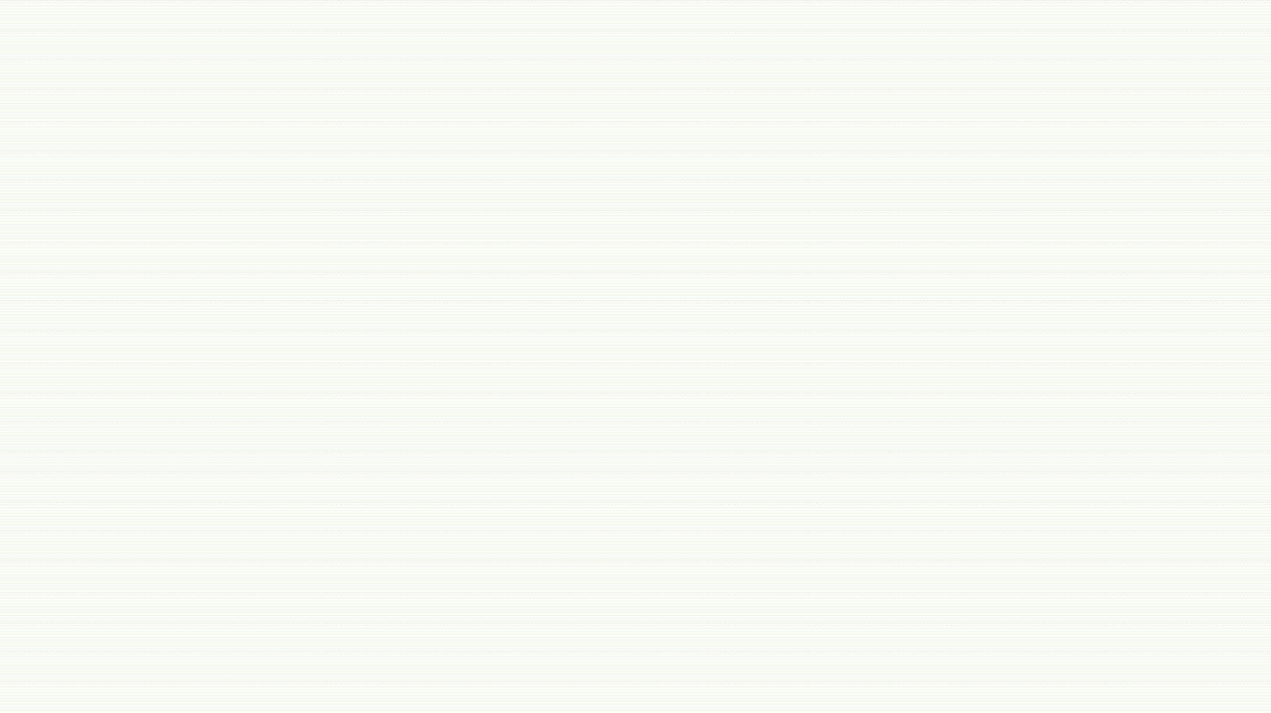 公司概述
企业文化
产品服务
管理制度
展望未来
LOGO
公司名称
实施步骤
添加文字标题
添加文字标题
添加文字标题
添加文字标题
添加文字标题
请在此输入详细文字信息和简介,请在此输入详细文字信息和简介请在此输入详细文字信息和简介,请在此输入详细文字信息和简介。
请在此输入详细文字信息和简介,请在此输入详细文字信息和简介请在此输入详细文字信息和简介,请在此输入详细文字信息和简介。
请在此输入详细文字信息和简介,请在此输入详细文字信息和简介请在此输入详细文字信息和简介,请在此输入详细文字信息和简介。
请在此输入详细文字信息和简介,请在此输入详细文字信息和简介请在此输入详细文字信息和简介,请在此输入详细文字信息和简介。
请在此输入详细文字信息和简介,请在此输入详细文字信息和简介请在此输入详细文字信息和简介,请在此输入详细文字信息和简介。
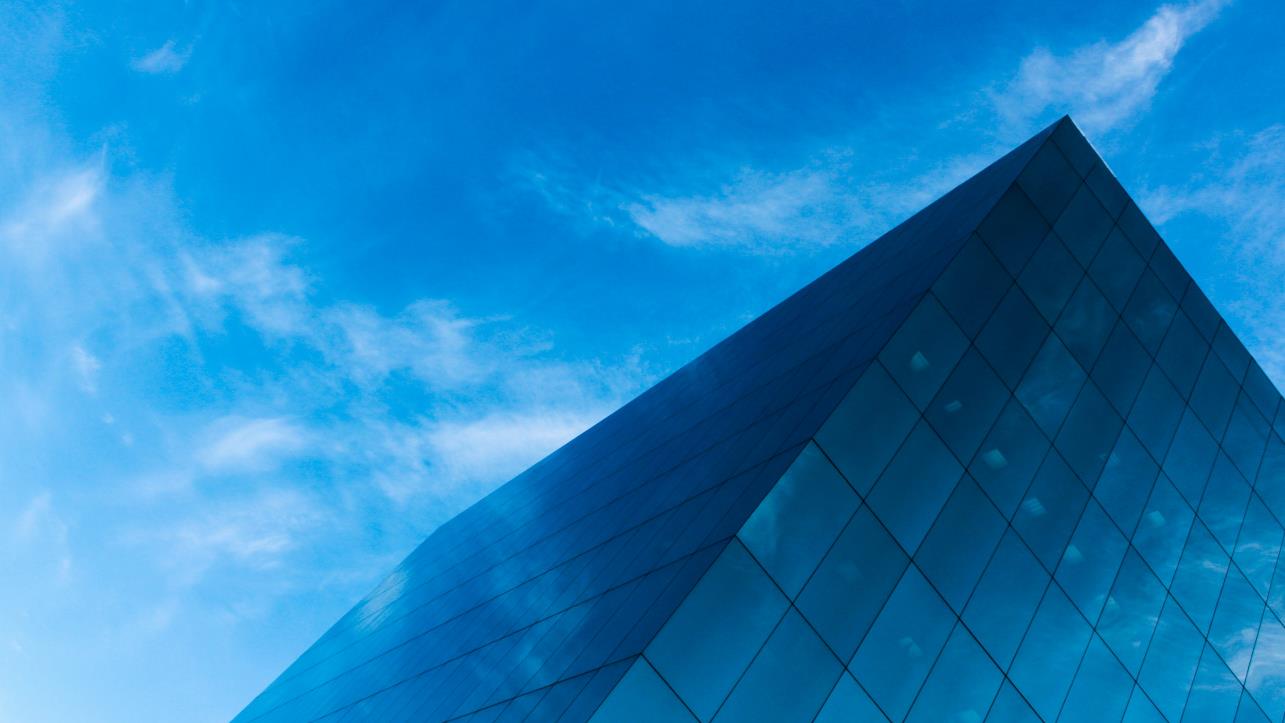 202X
请在此输入公司名称
汇报完毕 谢谢观看
| 部门培训 | 商务报告 | 项目展示| 商务展示 |